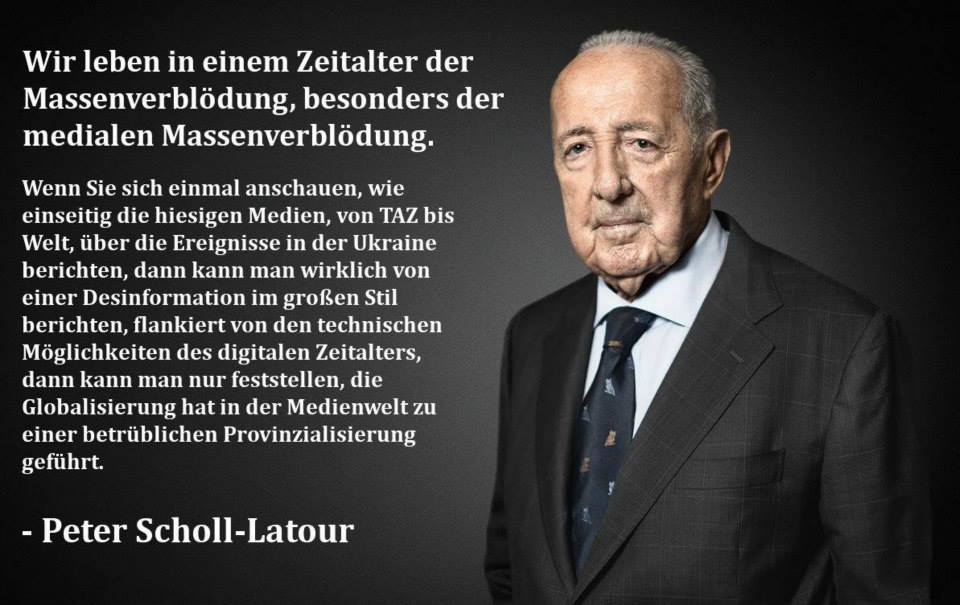 Massenverblödung – er sagte die Wahrheit !
Klima-Wandel & Städtebau
Anpassung der Gebäudeplanung
an den Klimawandel
Vortrag von Paul Bossert 
bei der Konrad-Adenauer-Stiftung
17. Mai  2016  in  Köln, Hotel Park Inn
Wer ist Paul Bossert?
Ab 1954 = 62 Jahre Baustelle, Zeichenbrett und Computer - als Konstrukteur, Planer, Bauingenieur , Architekt, Bauphysiker 
Energie- und Bauschaden-Experte

Ab 1964 = 52 Jahre Bauphysik, Energie- und Wärmedämmtechnik

Ab 1974 = 42 Jahre Aufklärung als Referent und Verfasser - über Fehler im Bauwesen insbesondere in der Thermodynamik
Die 3 Grundbedürfnisseder Menschen
1. Nahrung
2. Behausung (Wetter)
3. Arbeit und Lohn 
	um 1. und 2. zu bezahlen
Behausungen bauen als Reaktion auf das Wetter:
1. Kälte
2. Hitze
3. Regen
4. Wind
… und diese Behausungenbestehen meistens nur aus:
Wand
 Dach
 Fenster
 Tür
Wie reagierten
die Baumeister
auf das Klima
in der
Vergangenheit
… wie heiss war es 1’100 B.C. ?
… wiedersehr heiss in Ägypten !
Tempel mitLotos-Säulen
heisserRAMSES !
… wie warm war es anno 300 ?
Colloseum in ROM72 bis 80 n. Chr.
z.B. in OSTIA antica  300 n. Chr.
Hofhäuser – enge Gassen
… dicke Wände
…hohe Räume
… massive Konstruktionen
… imposante Gebäude
… wie warm war es anno 1300 ?
Zunfthaus zu Spinnwetternin Basel
gegründet am26. Sept.1248
Zunftwappen der Spinnwettern
1291 im August, Bundesbriefder Eidgenossenschaft
1303 Schneidergasse 22
Haus Nr. 22
Schneidergasse
in Basel
Baujahr 1303
hohe Häuser
dicke Wände
enge Gassen
Turbulenz durch Gebäudeversatz
Gebäudeversatzan der Schneidergasse
Schneidergasse archäologisch
Grosses Erdbeben
von Basel 
18. Oktober 1356

Holz wurde
zu Stein
… wie kalt war es anno 1600 ?
… die Wikinger verliessen Grönland im Jahr 1350 !
… 1600 spielte man Eishockey auf den Grachten in Holland
... 1677 ist die Themse bei London zugefroren
… 1709 ist die Lagune von Venedig zugefroren
… wie warm ist es 2016 ?
Hafen der Insel Spetses bei Porto Heli, auf dem «Daumen» des Pelopones
[Speaker Notes: Wie Dick muss eine Wand sein?]
… wie baut man in heissen Ländern? Der Hafen von Spetses
Haus aus Steinweiss gestrichenTüren undFensterlädengeschlossen
amMorgen bisMittag
Haus aus Steinweiss gestrichenTüren undFensterlädenwerden geöffnet
am Nachmittag
Haus aus Steinweiss gestrichenTüren undFensterlädensind offen
am Abend
Der Hafen von Spetses
Die neue Hafenverwaltung im Bau
… einMassiv-Bau !
… die Wändesind ...
2 Flaschen
dick !!!
ca. 60 cm
… und was machenwir jetzt ?
… daraus folgt 
die Frage:
was bringt die
Energiewende?
Energiewende in Deutschland
Atomausstieg bis 2022 (Beschluss Bundestag)
        Ist das gescheit ?
CO2-Minderung 40% bis 2020 (Das Klima retten!)
         Ist das zu schaffen ?
EEG (kostendeckende Einspeisevergütung)
        Ist das bezahlbar ?
Energie-Effizienz mit EnEV
     (das CO2-Gebäudesanierungsprogramm)
         Ist das wirksam ?
Erneuerbare Energie (Photovoltaik, Windkraft, Solarthermie, Geothermie, Holz, Biomasse, Wassserkraft)
        Ist das zielführend ?
Atomausstieg:wegen Fukushima
Die japanischen Bauingenieure haben gepfuscht !

Die Schutzmauern waren für einen Tsunami zu niedrig und zu schwach dimensioniert !

Und schon schiesst der Bundestag von der Hüfte aus – auf die AKWs !
CO2- Minderung:
Wer hat den CO2-Schwindel erfunden?
Frau Maggie Thatcher !

wann ?

im Jahr 1988

warum ?

Sie hatte Streit
mit den Gewerkschaften !
für AKW’s - gegen CO2-Gefahr !
Das CO2-Märchen
Frage :

Gibt es eine Kausalität zwischen CO2
und der gehabten Klimaerwärmung?


NEIN !!!
Die Treibhausgas-Theoriewurde im Jahr 2009
von Prof. Dr. Gerhard Gerlichund Dr. Ralf Tscheuschnerfalsifiziert !
Das bedeutet für alle Klima-Wissenschaftler:

Zurück auf Feld 1 – und alles von vorne !
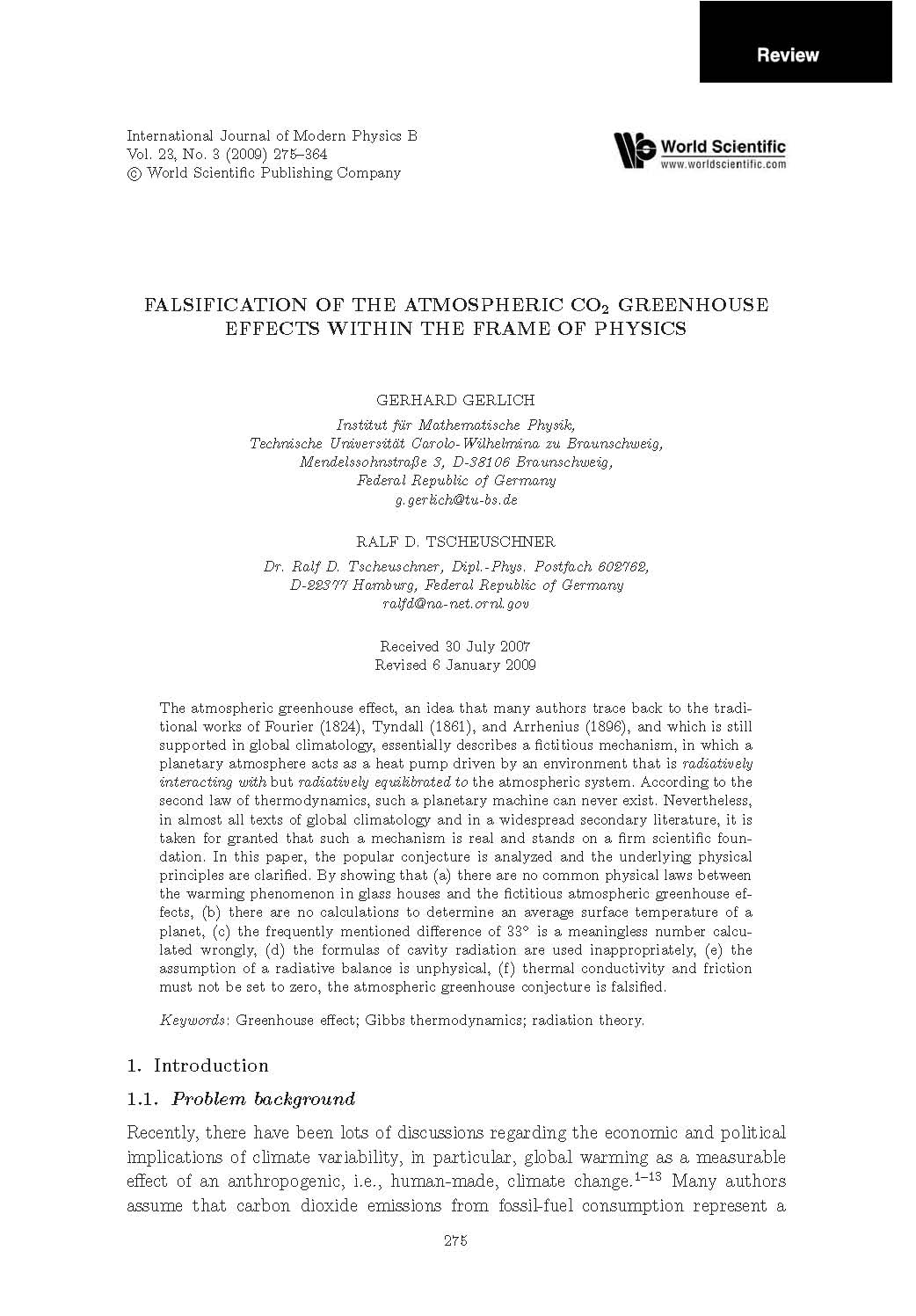 Titelblatt der

Falsifikation
Der höhere Schwachsinn des IPCC
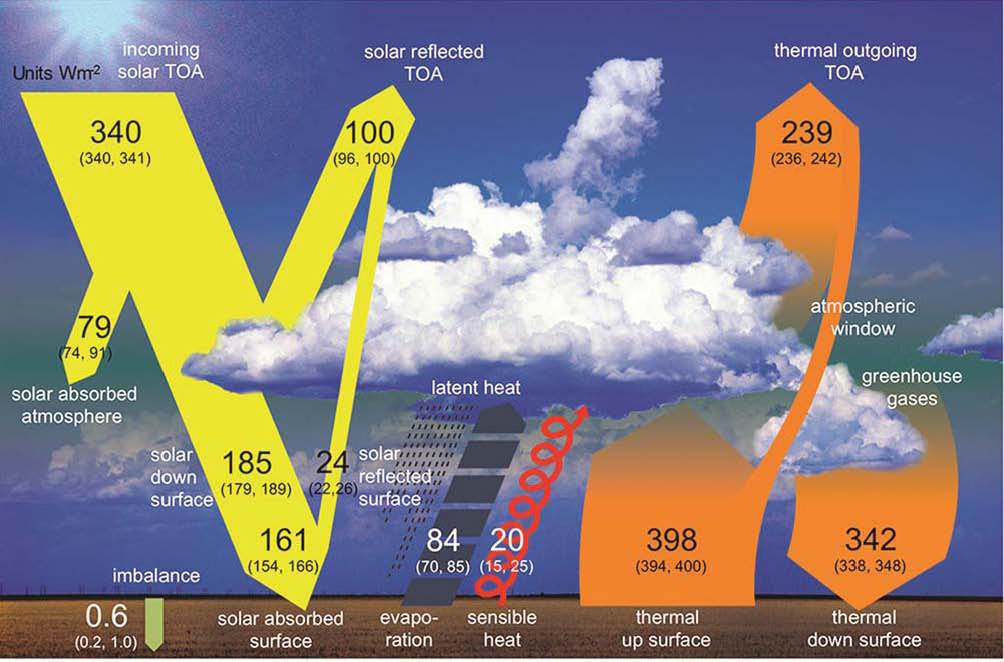 3-mal mehr Watt/m2 raus - als rein auf die Erde !
…gemessen von MSU - Hadley
CO2 steigt – Temperatur sinkt !
Auch dieTagesschau
brachte dieKlima-
Geschichte!
… die Frage aller Fragen:
… und die Schweiz macht stattKlimaschutz …
… Gletscherschutz!
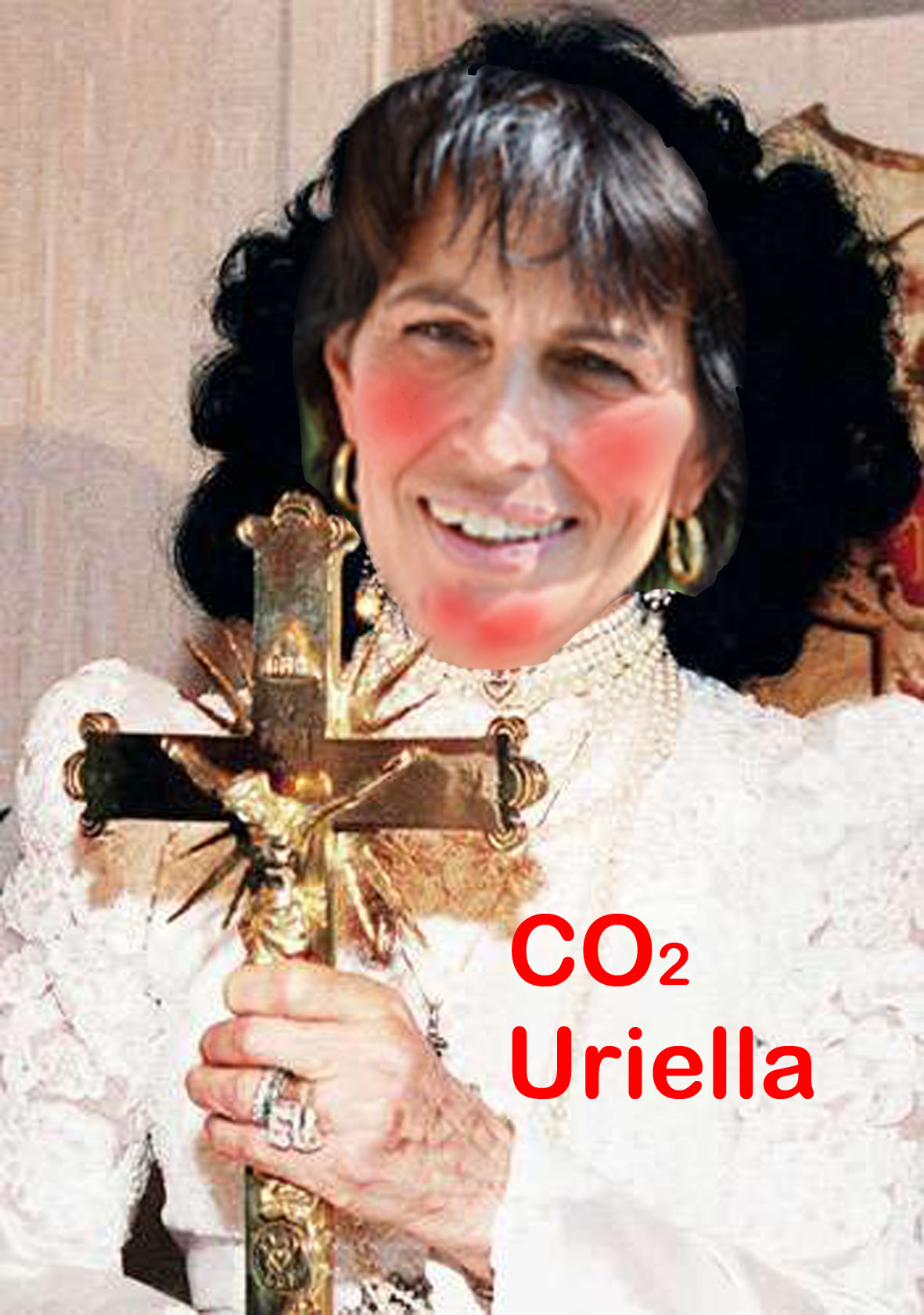 Da hilft nur Beten: Dein Klimaschutz komme !
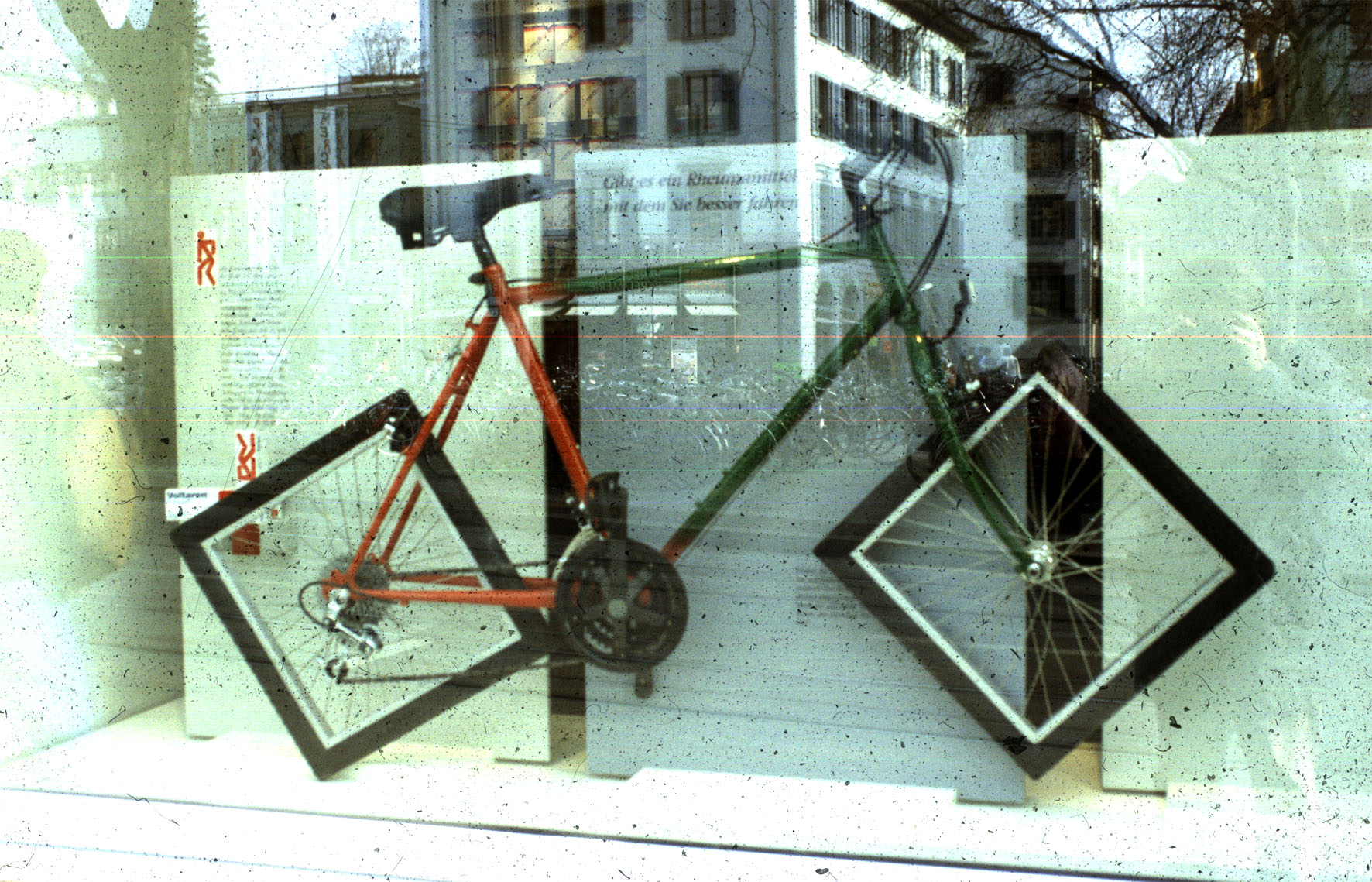 Die Klimatologen 
sind etwa so
    verrückt  wie … 


… wie dieses Fahrrad !
Energie-Effizienzmit der EnEV
Energie-Effizienz:

Bericht vom 5. 1. 2006
von Minister Glos

Kritik von  Paul Bossert
am 21. 2. 2006

mit einer Kosten-Warnung von

10 Billionen Euro !!!
23. 9. 1996… 2.0 Billonen € hätte man sparen können!
25. Juni 1997Petitionsschrift Nr.5-13-25-751-027886
"Wider den Energiefaschismus
im BMBau.

Unter dem Begriff Energiefaschismus verstehen
wir das diktatorische, undemoktatische
und rechtsrnissachtende
Verhalten des BMBau,
welches durch das Negieren wissenschaftlicher Fakten und herkömmlicher Bauregeln die Gesundheit und das Vermögen des Bürgers gefährdet."
… und wie steht es mit derEnergie-EffizienzvonAussenwärmedämmungen ?
… ist die U-Wert-Theorie
validiert ?
Experimente
beweisen das Gegenteil !
Die U-Wert Hyperbel
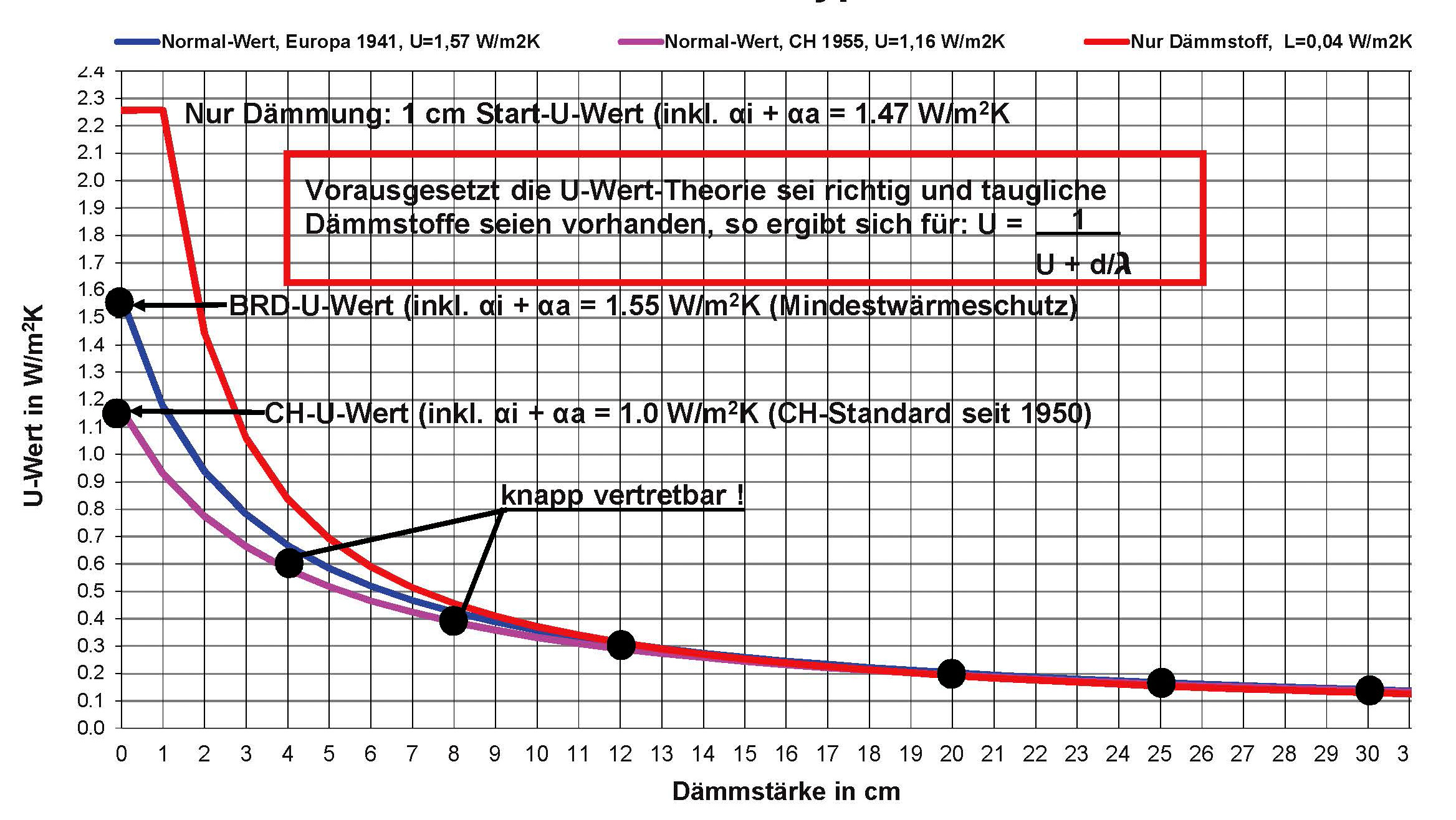 8,0 Liter Oel/m2
4,8 Liter Oel/m2
1,6 Liter Oel/m2
1,2 Liter Oel/m2
2,4 Liter Oel/m2
Die Amortisation für zus. 8 cm = à 50 Fr./m2 : 50 Rp./Jahr  = dauert 100 Jahre
Versuch in Holzkirchen FhG
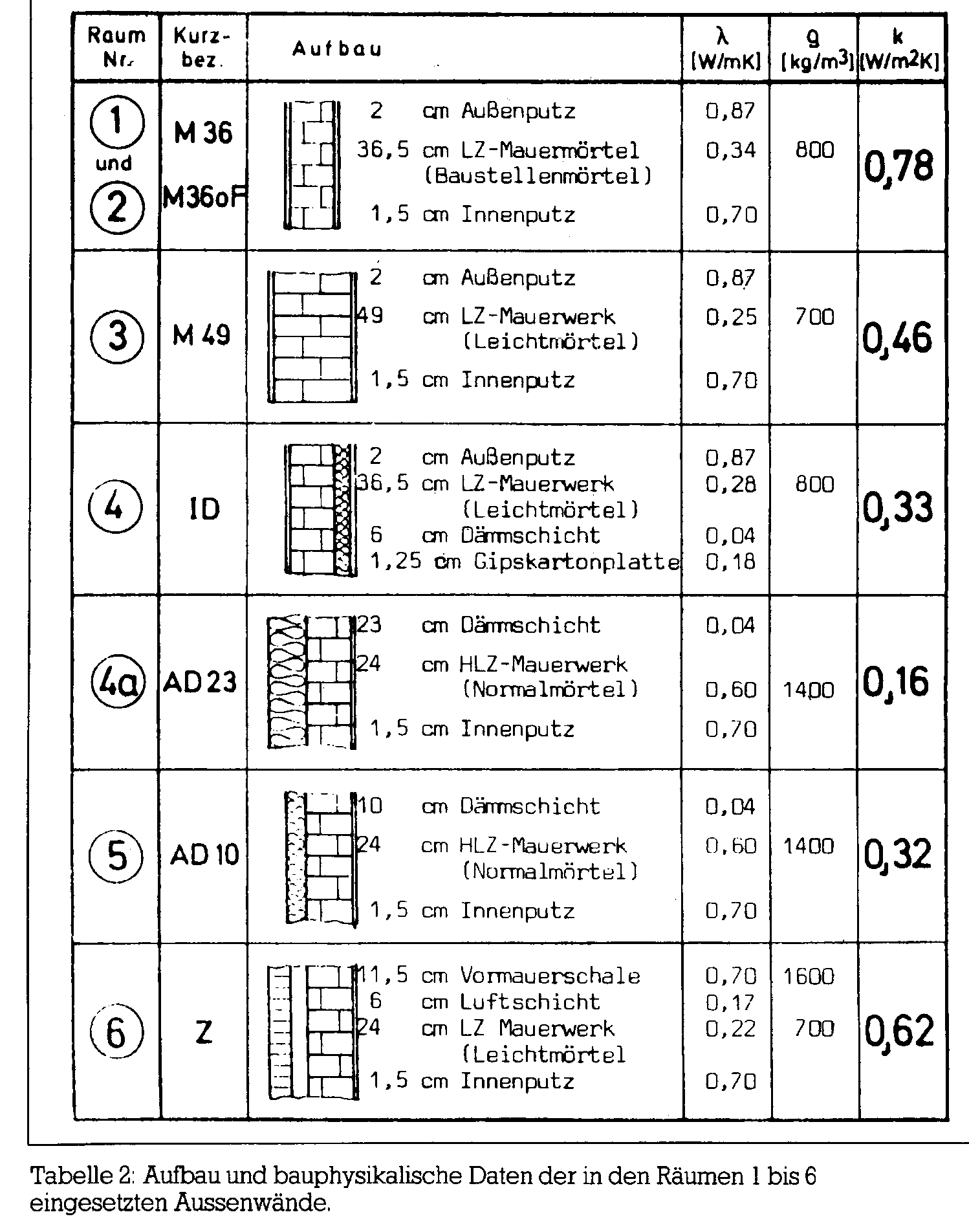 Das Ergebnis von 1983
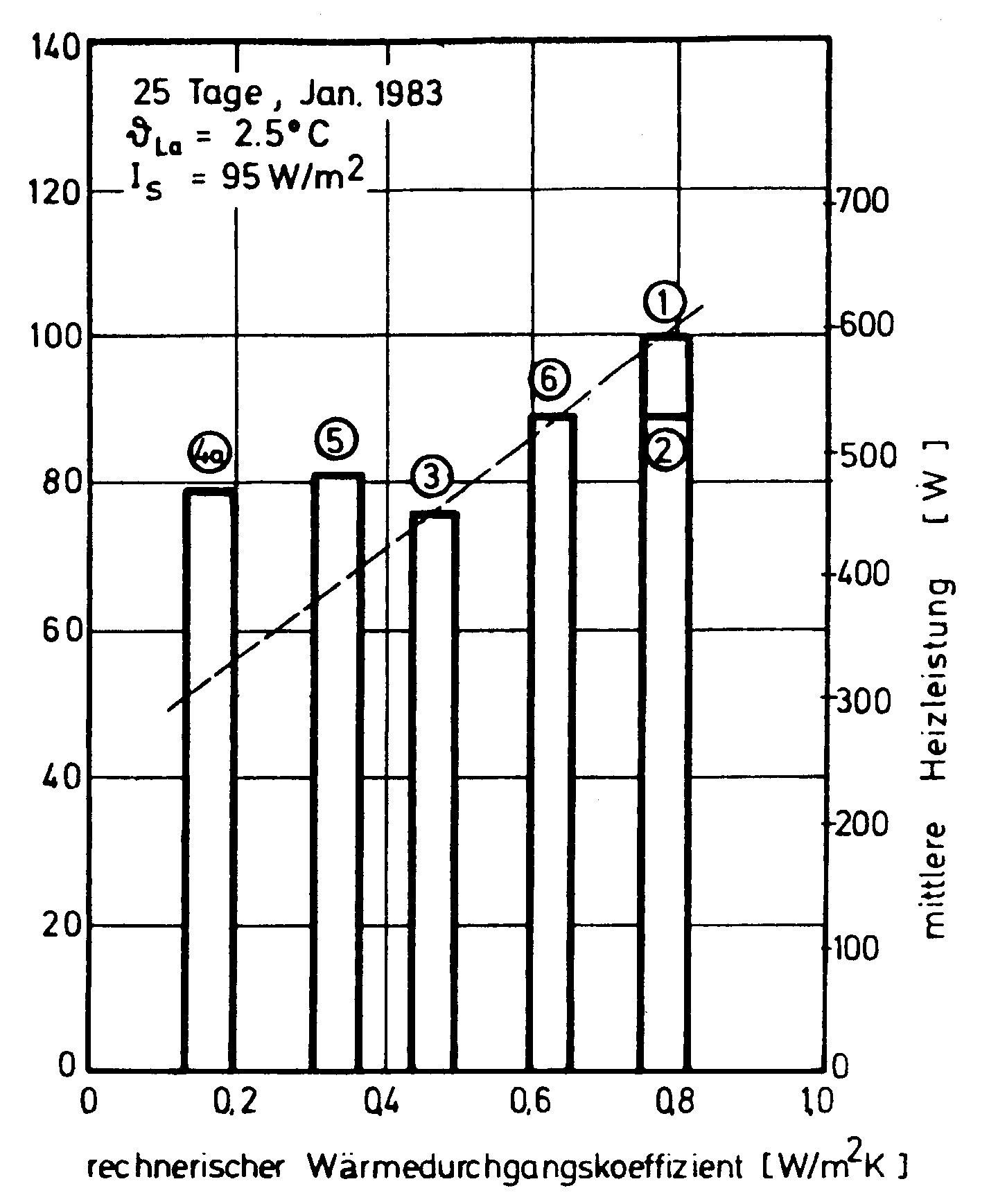 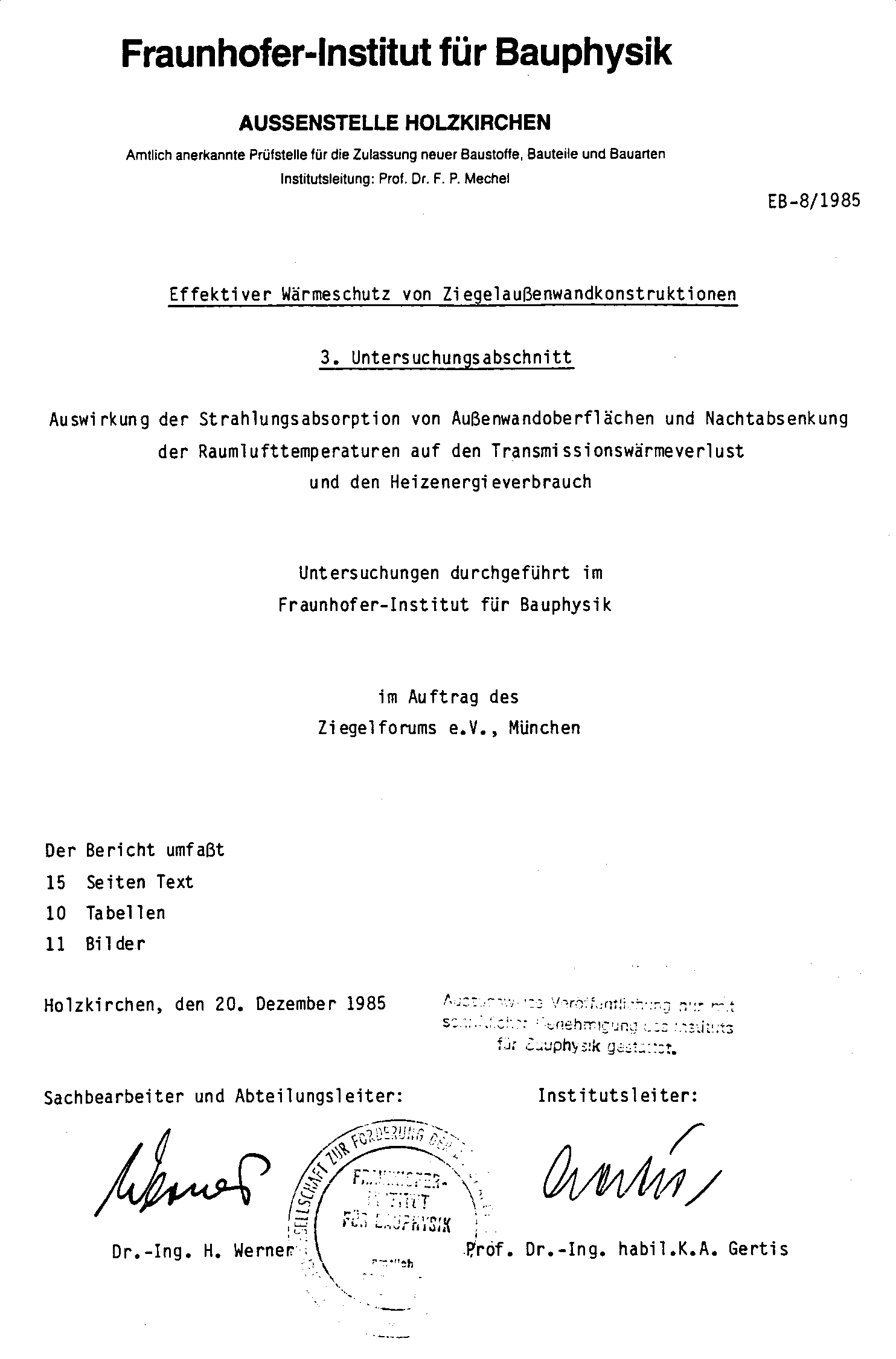 Strahlungs-
Absorption auf
helle und
dunkle Wände
für das
Ziegelforum
vom
20. Dez. 1985
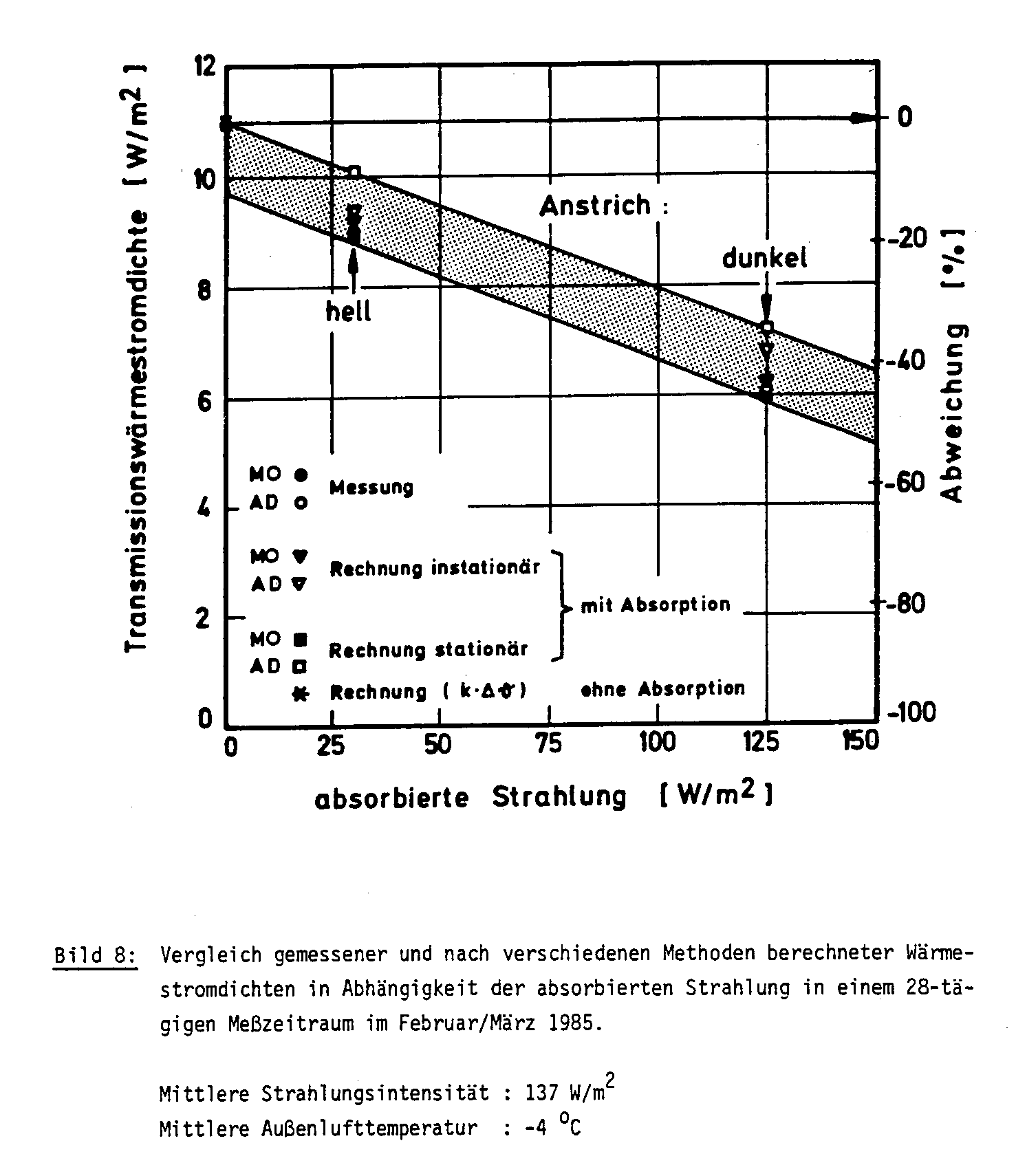 U-Wert stationär
Der U-Wert
wird um 
12%
bis
40%
gemindert!
Ein genialer Satz:
… Die Sonneneinstrahlung auf die Wandfläche bewirkt lediglich einen Rückgang der Verluste, aber keine Gewinne.   (Seite 8)
… und ein Riesenschwindel!
… und wie steht es mit dem Brandrisiko ?
… brennt POLYSTYROL ?
… brennt Steinwolle ?
Polystyrol-Fassaden brennen länger !
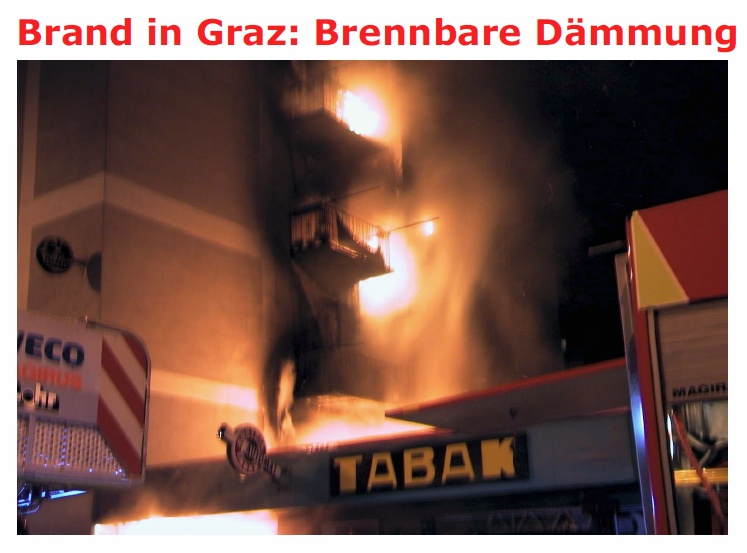 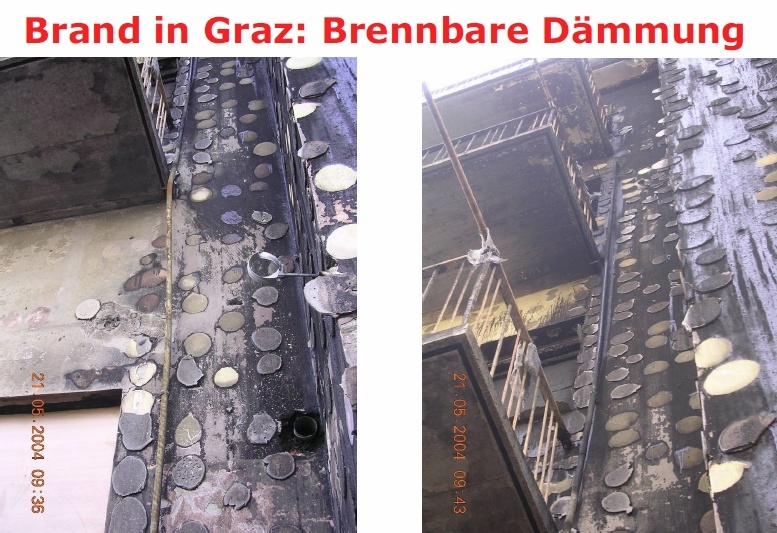 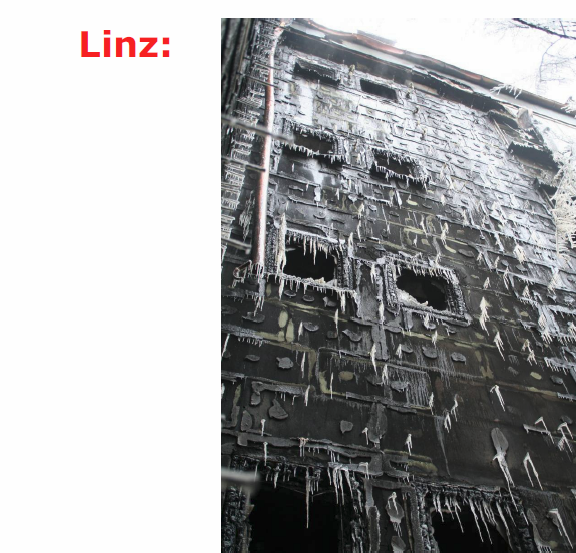 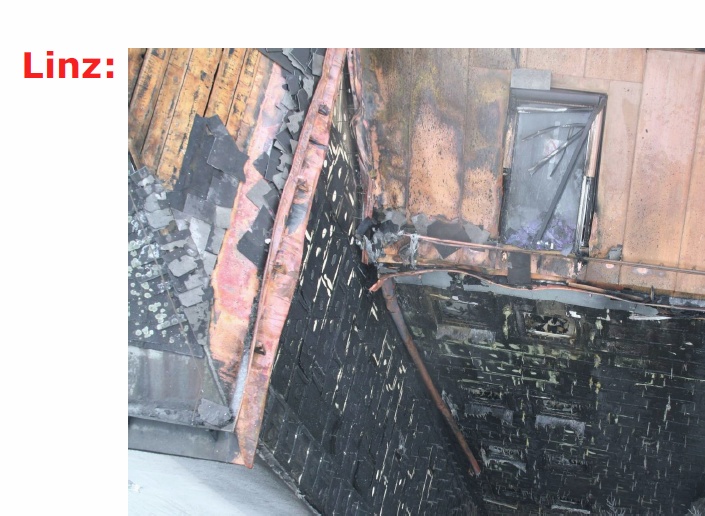 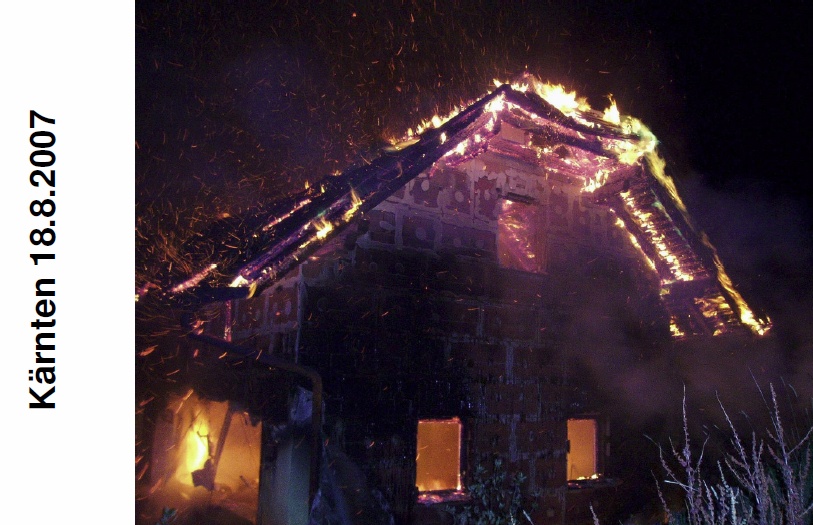 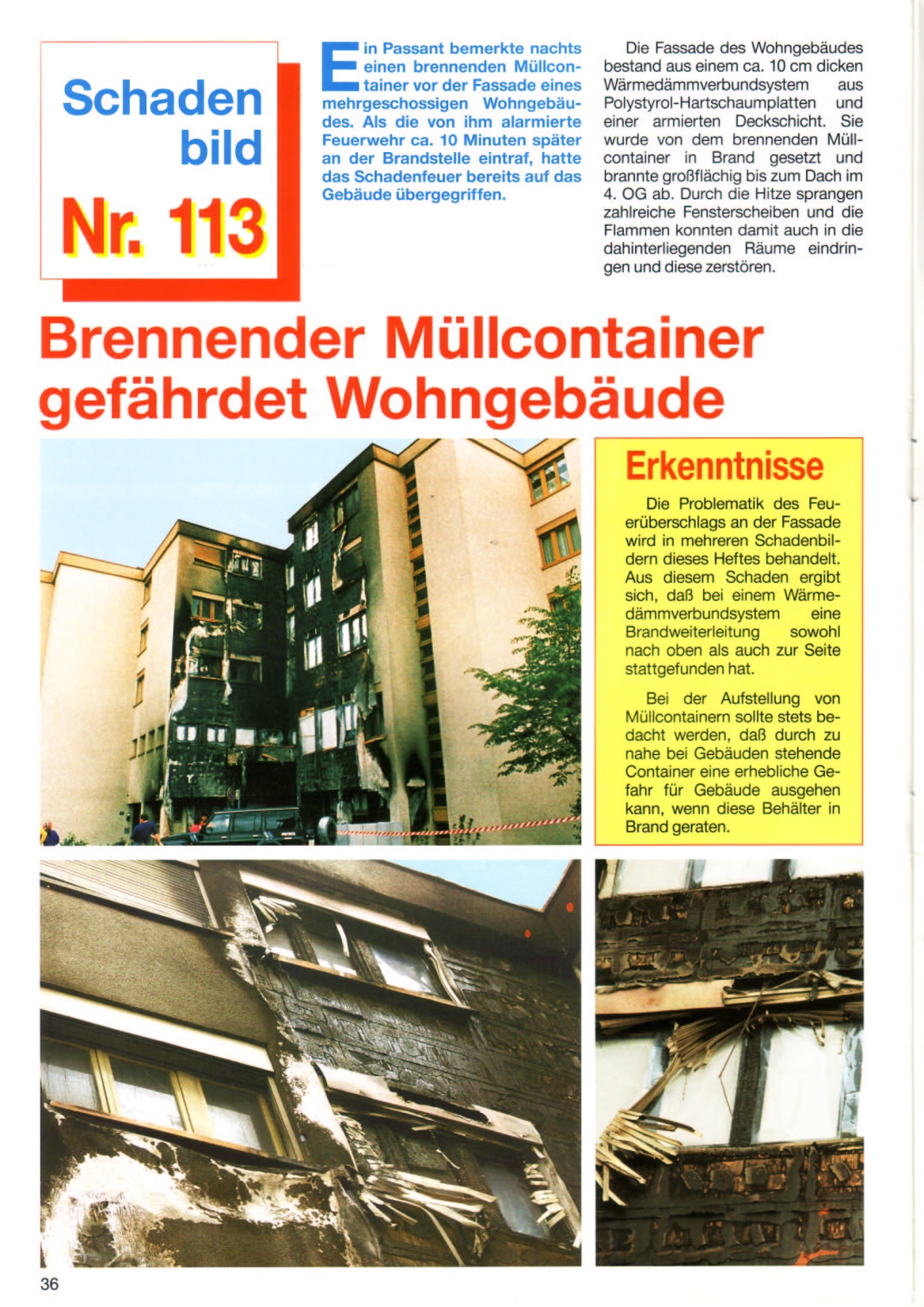 Adliswil

Pfingsten

1992
… auch ich war vor Ort
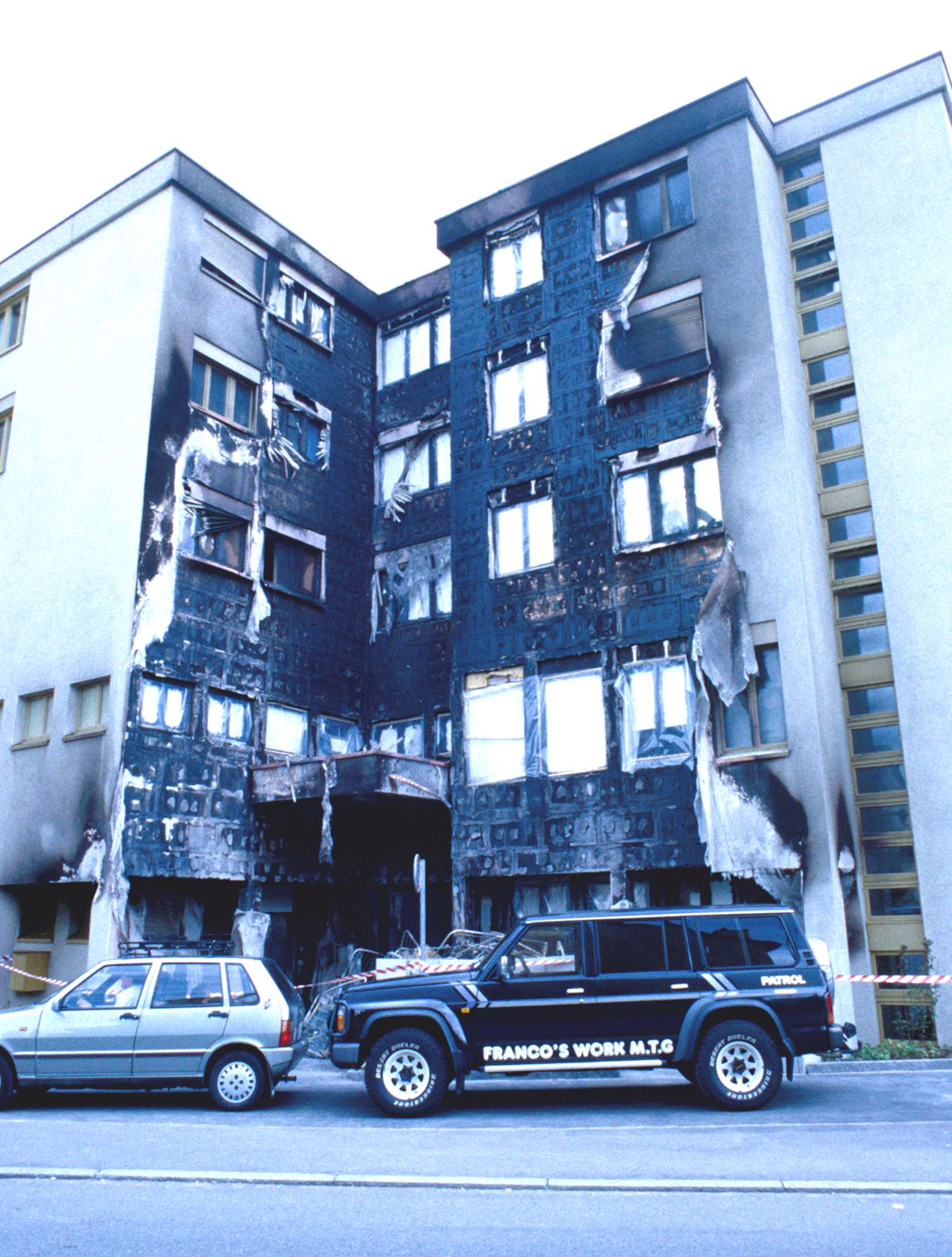 Das Liebeslied von Michi Müller !
Lehrsatz:
… keine brennbaren
Werkstoffe bei
privaten Gebäuden und
der öffentlichen Hand!
… dann gibt es nochdas Schallrisiko!
… und wie steht es mit dem sommerlichen 
Wärmeschutz ?
Frage:
Wollen Sie eine Sanierung:
… mit hohen Unterhaltskosten
… die nicht lange hält
… mit Feuchtigkeits-Problemen 
… die keine Energie spart
… mit einem sehr hohen Brandrisiko ???
Alles Quatsch oder was?
Es gibt
8 !!!
energierelevante 
Faktoren
1. Wanddicke
 2. Wärmespeicherfähigkeit
 3. Wärmedämmfähigkeit > U-Wert
 4. Strahlungsaufnahmefähigkeit
 5. Wärmeeindringgeschwindigkeit
 6. Wärmebrücken
 7. Sorptionsfähigkeit
 8. Oberflächenstruktur
… mit der EVA …
berechne ich diese Faktoren bereits seit 40 Jahren!
Das ist allgemein bekannt!

(EVA = Energie-Verbrauchs-Analyse)
Kernpunkt meiner Aussage ist:
Die ganze Wärmedämmerei
auf der Fassade,
als Aussendämmung (AWD)
als Zwischendämmung
(Zweischalenmauerwerk)
bringt nichts!
… hier die Beweise:
Die
Energiekennziffer
von  1925 !
Die Energiekrise von 1925
Es herrschte grosse Not!
Es gab kaum Brennholz!
Es gab deshalb den
„Leihsarg!“
GesundheitsingenieurHeft 21, 1923
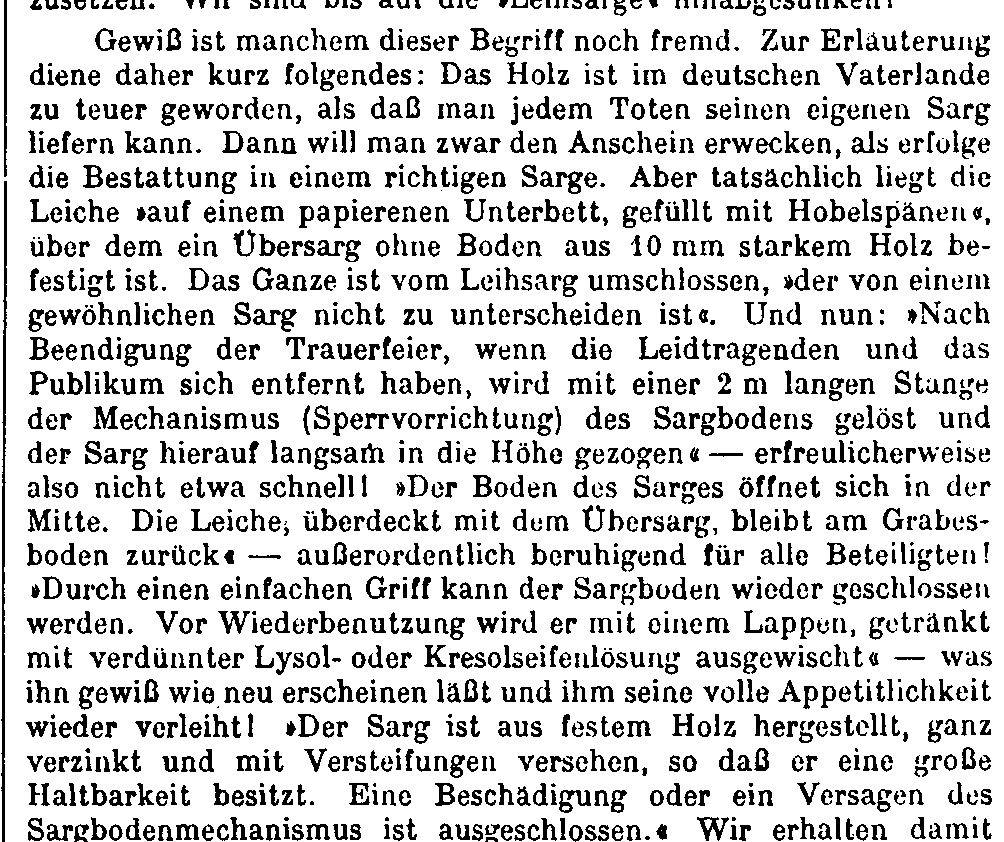 1895wurde die Warmwasser-Pumpenheizung erfunden.
30 Jahre später, anno 1925,kontrollierte man dieEffizienz der Heizungenund den Energieverbrauchder Gebäude.
In ganz EUROPA
kontrollierte man bei den
zentral beheizten Gebäuden
den Energieverbrauch bei
20°C Innentemperatur …
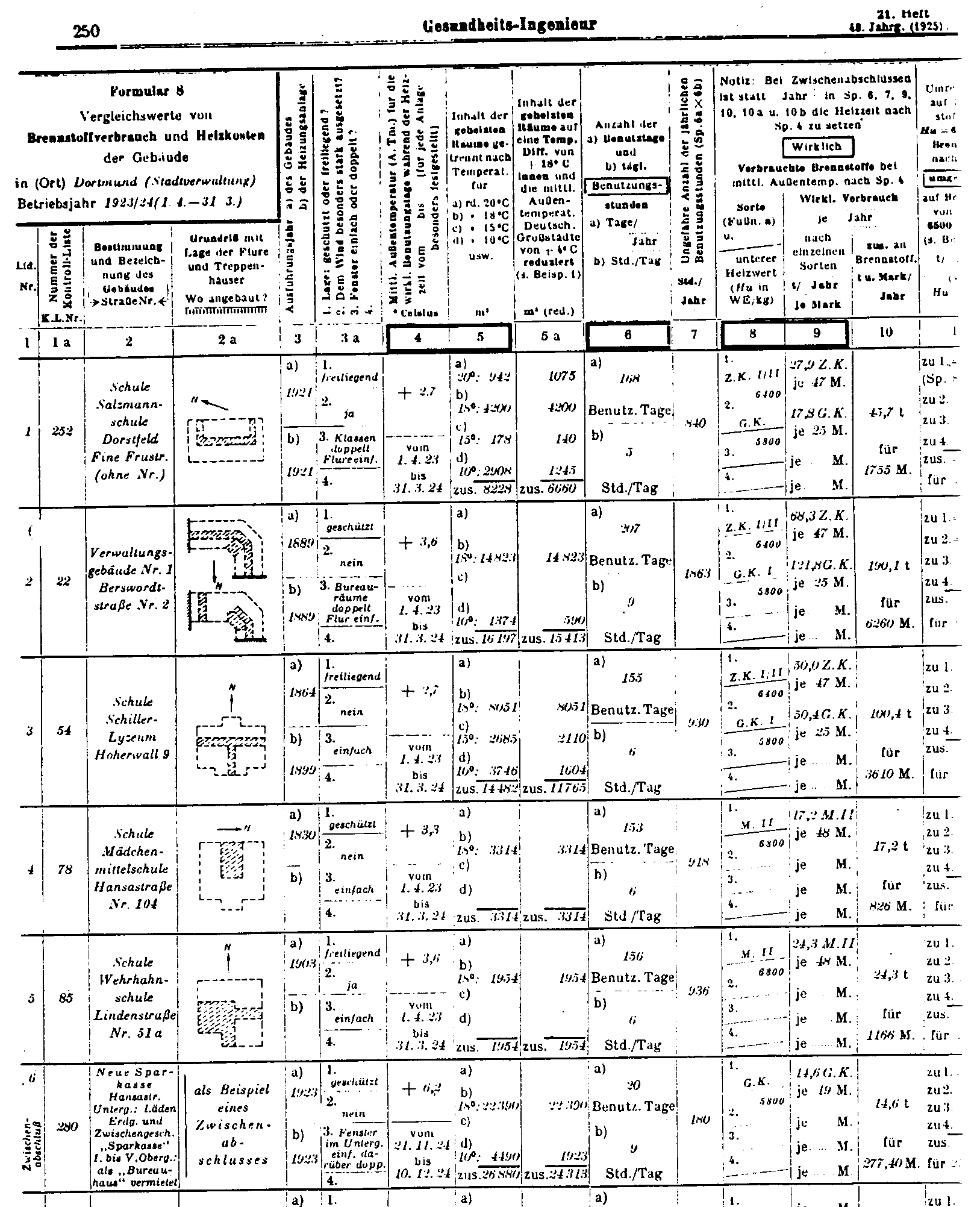 … seitenweise Analysen im
Gesundheits-Ingenieur
… nach Standard-Schema
bei Schulen,
Verwaltungsgebäuden,
Mehrfamilienhäusern,
Einfamilienhäuser
und Bauten aller Art …

… mit folgendem Ergebnis:
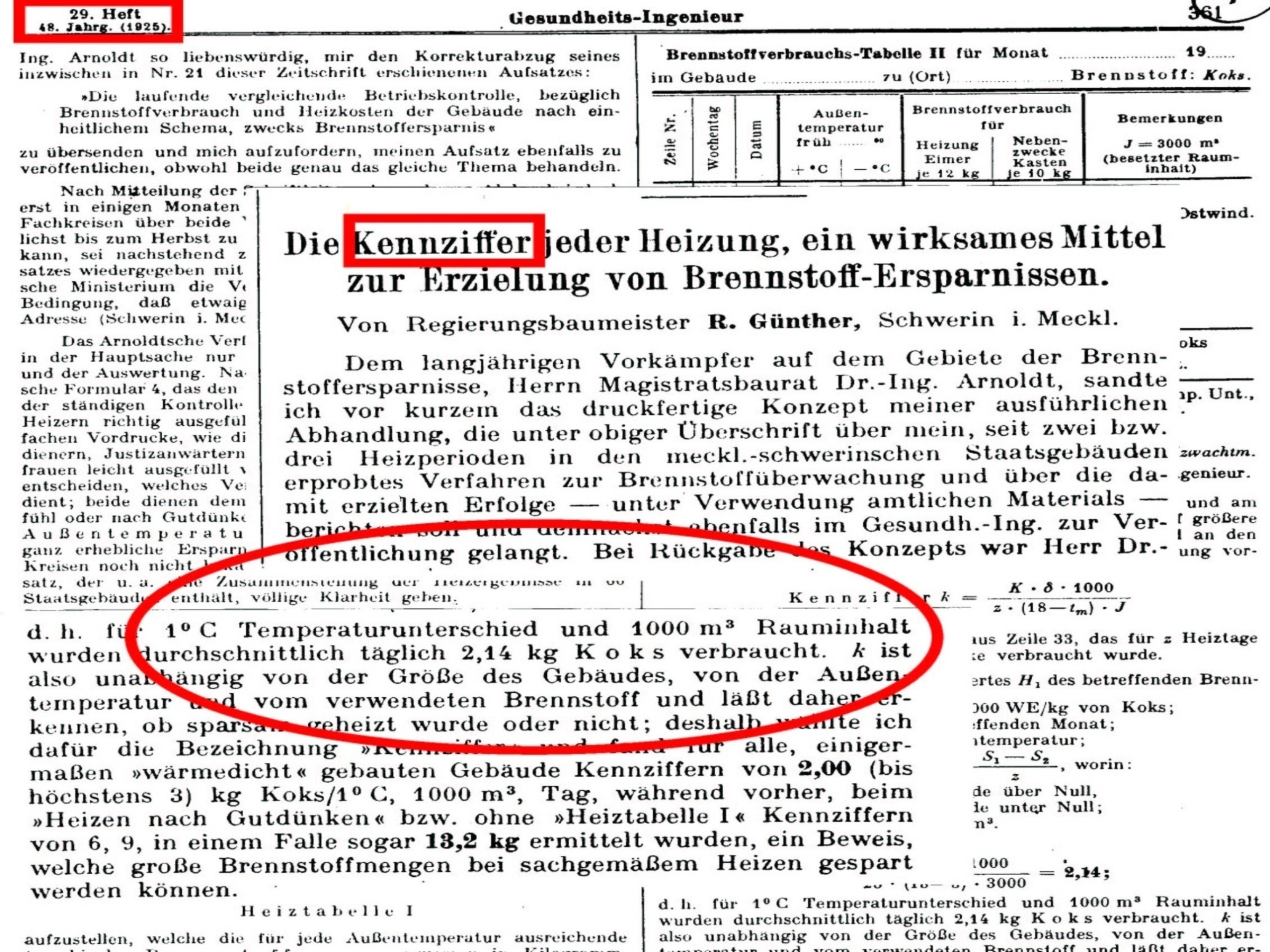 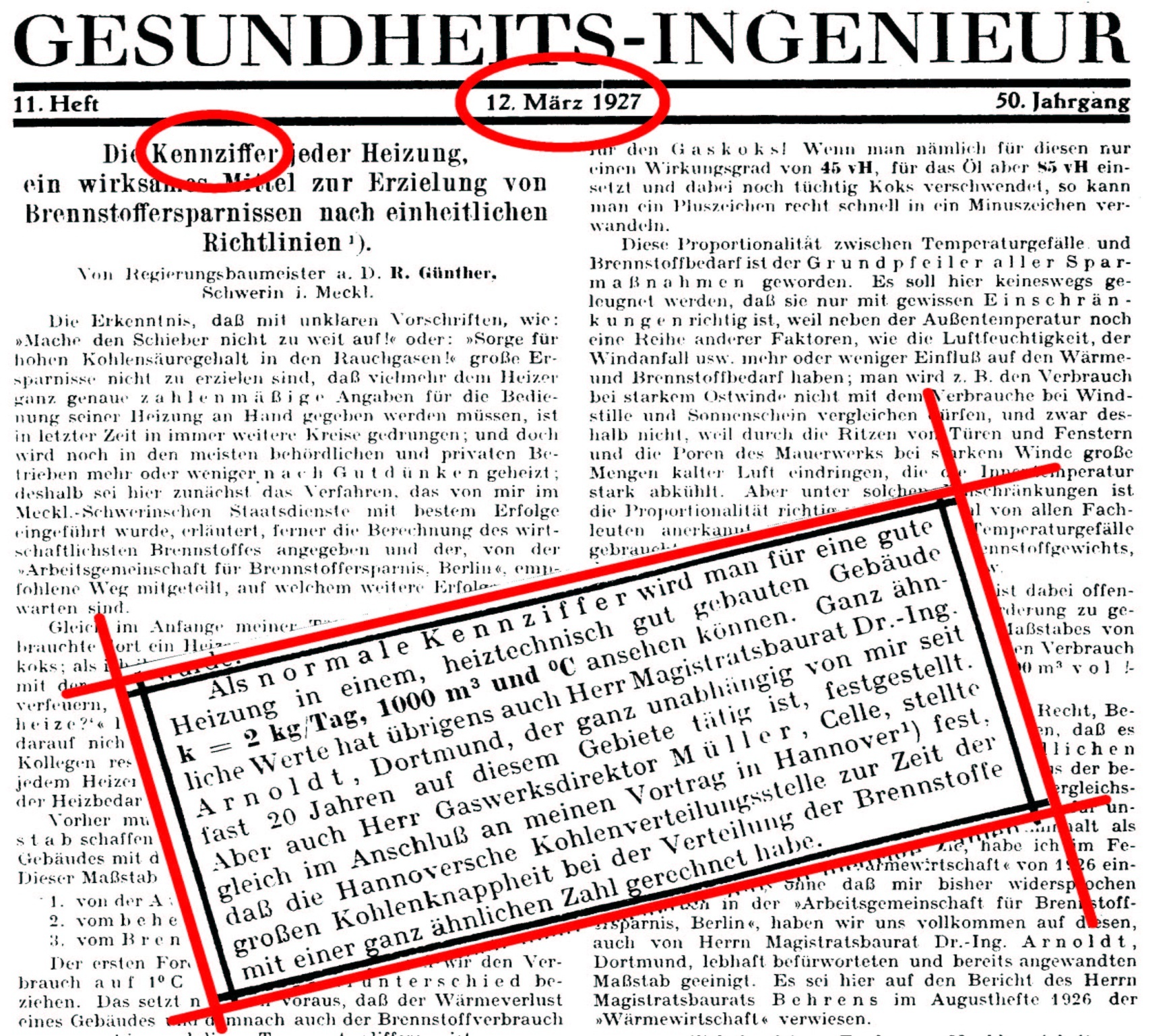 Die Energie-Kennziffer
Eine gemessene
Energiemenge (Kohle)
wurde auf eine
beheizte Kubatur (m3)
in einer Zeiteinheit (Tag)
und einer Temperatureinheit (°C)
bezogen!
Umrechnung der E-Kennziffer
_________2 kg Koks________   
1 Tag  x  1‘000 m3  x  1°Celsius
______2 x 7‘500 Wh_______
24 h  x  1‘250 m3  x  1 Kelvin
_15‘000 Wh__ 30‘000 K h m3
0,5 W_ m3 K
=
Die spezifische Verbrauchs-Leistungvon  1927  betrug
bei einem Wirkungsgrad von  48 %
0,5 W  m3 K
x   0,48  =
0,24 W            m3 K
Was sagt diese Kennziffer aus?
Wenn die Aussentemperatur
in der Heizperiode von der 
METEO gemessen ist,
bildet man mit der massgeblichen 
Aussentemperatur und der
Innentemperatur die jährlichen
Heizgradtage bzw. Heizgradstunden!
und dann …?
dann multipliziert man die
Heizgradstunden mit der
Energie-Kennziffer und
erhält den spezifischen
Energieverbrauch eines 
Gebäudes
(spezifisch = auf die Einheit m3 bezogen)
... ein Beispiel:
1 m3 Gebäude, Baujahr 1910
mit guter Bausubstanz und
der E-Kennziffer 0,24 W/m3K
verbraucht heute in Basel-Stadt
bei 75‘000 Kh (°Celsius-Stunden)
18‘000 Wh Heizenergie / m3a =
18 kWh/m3a = 
1,8 Lt. Heizöl = 1,8 m3 Erdgas
Frage:
Kann der spezifische
Energieverbrauch
von 0,25 W/m3K
mit der EnEV und der 
U-Wert-Theorie
berechnet werden?

NEIN!
eine EVA für das BBL(AFB)
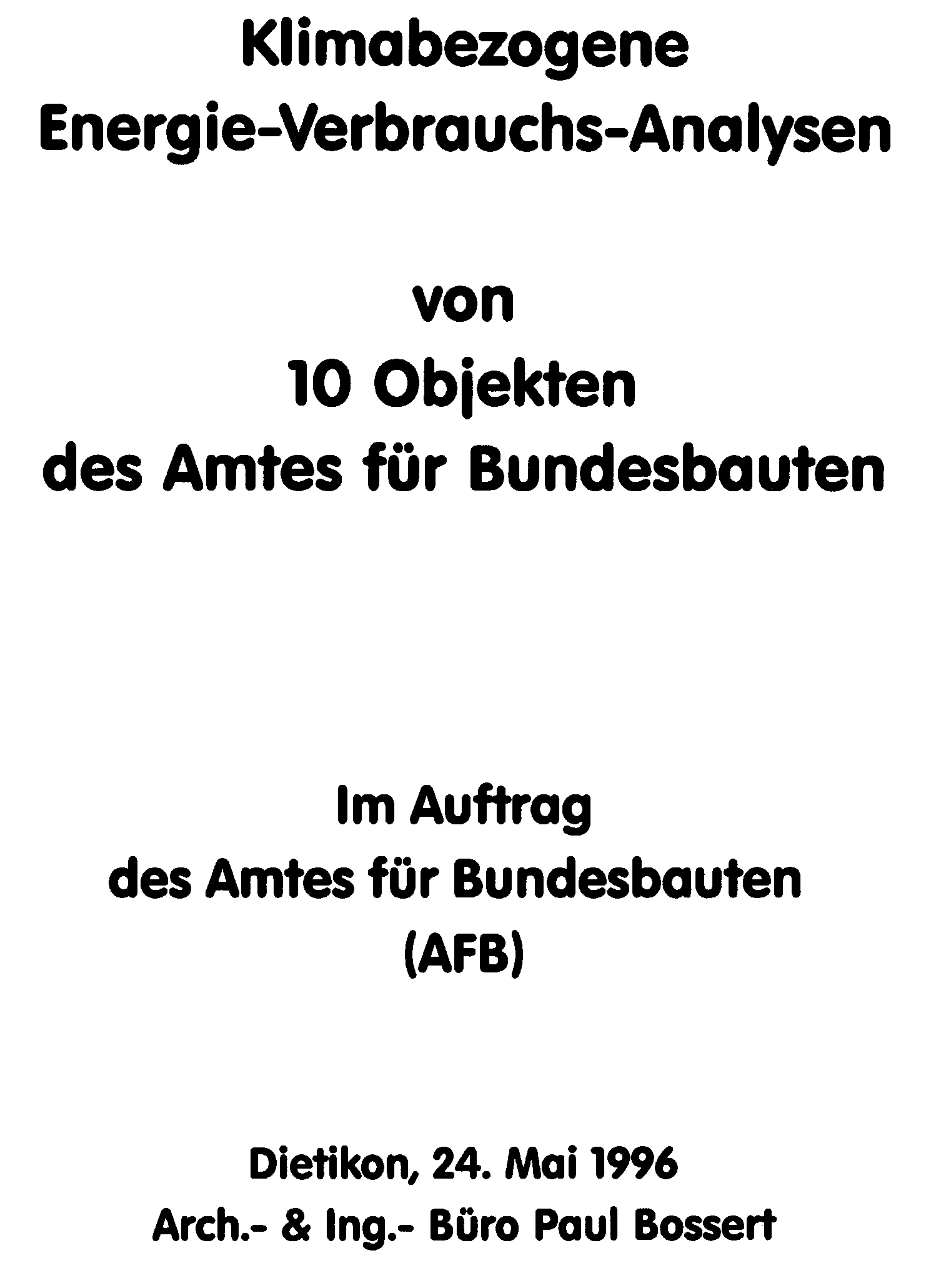 1  Bundesgasse 32,  Jg. 1875
q = 0.16 W/m3K
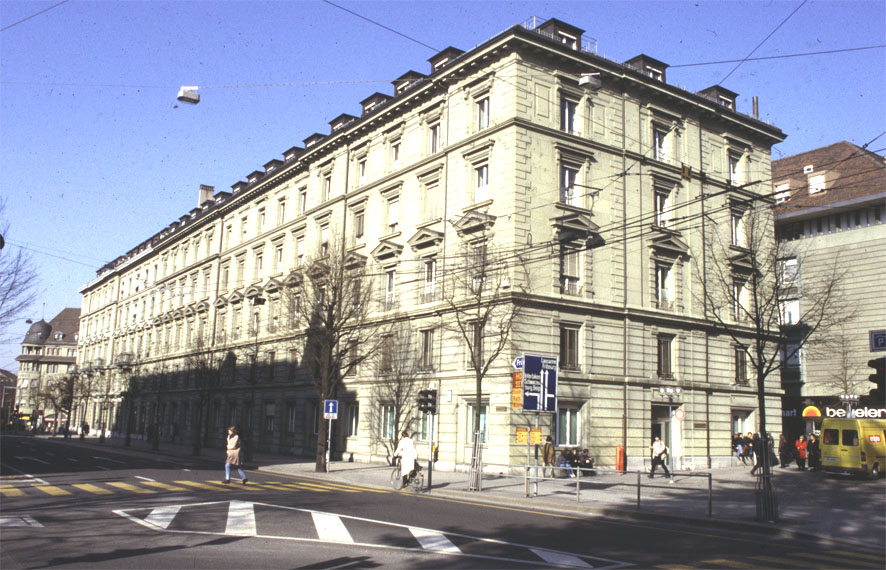 Bundesgasse 8 – 14,  Jg. 1900
                             q = 0.21  W/m3K
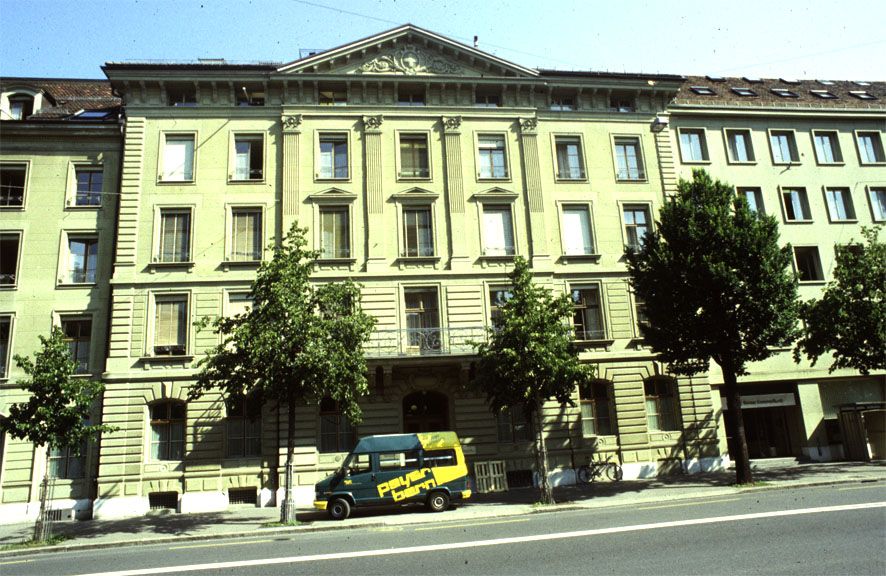 3  Monbijoustrasse, Jg. 1924
q = 0.23  W/m3K
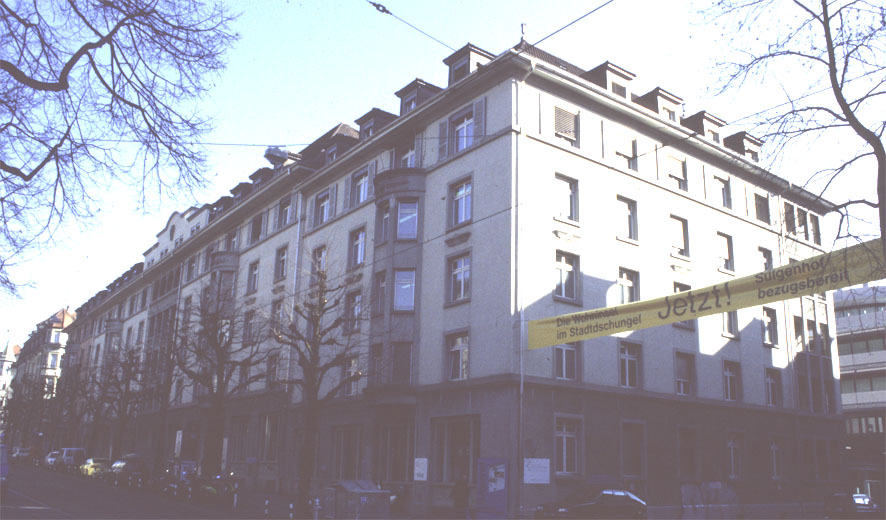 5  Viktoriastrasse,  Jg.  1951
q =  0.31  W/m3K
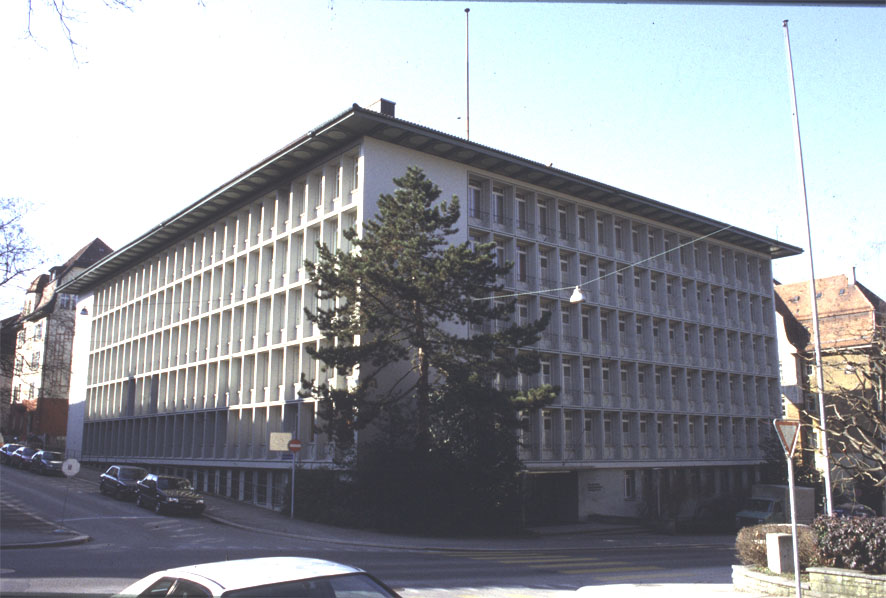 6  Einsteinstrasse,   Jg. 1958
q = 0.30  W/m3K
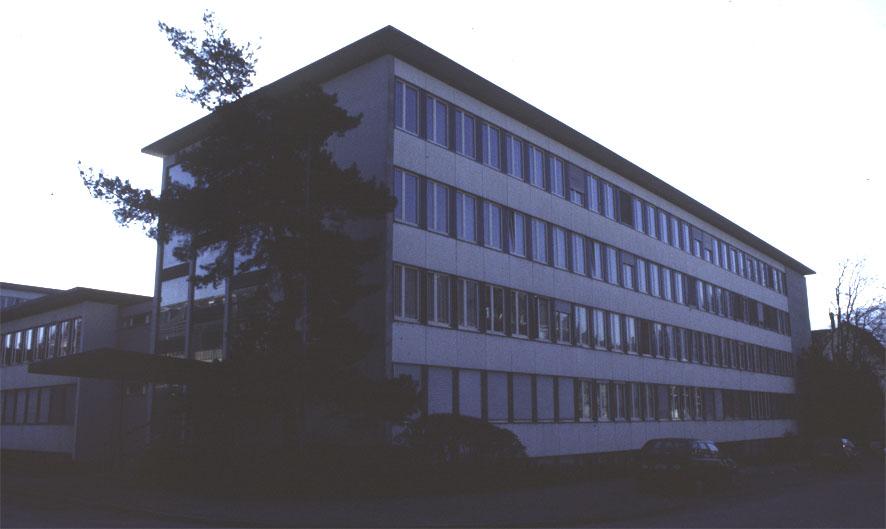 7  Wylerstrasse,  Jg.  1971
q = 0.41  W/m3K
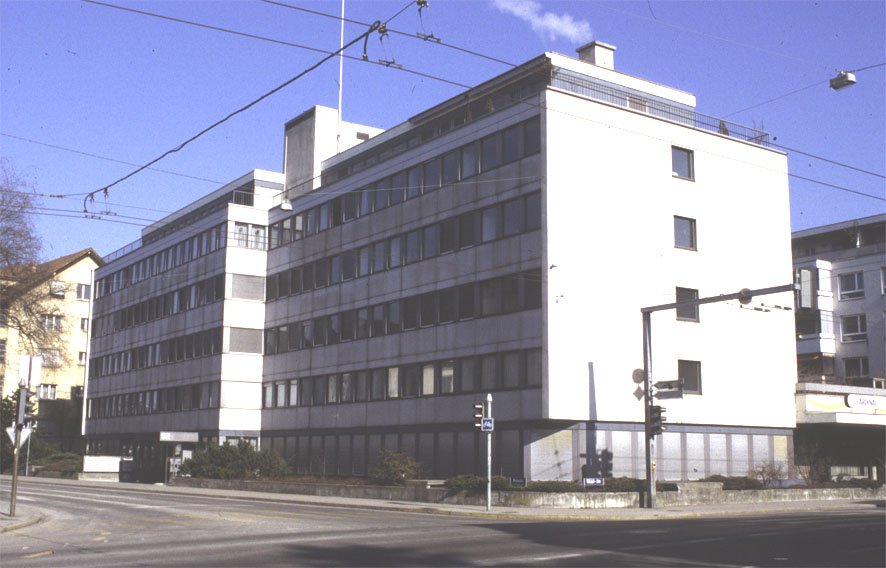 Taubenhalde,  Jg. 1975
                               q =  0.32  W/m3K
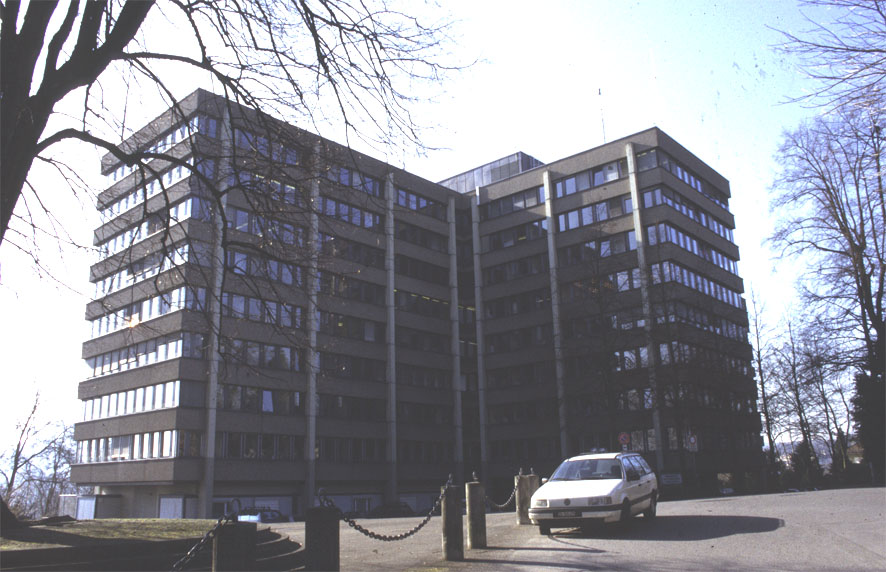 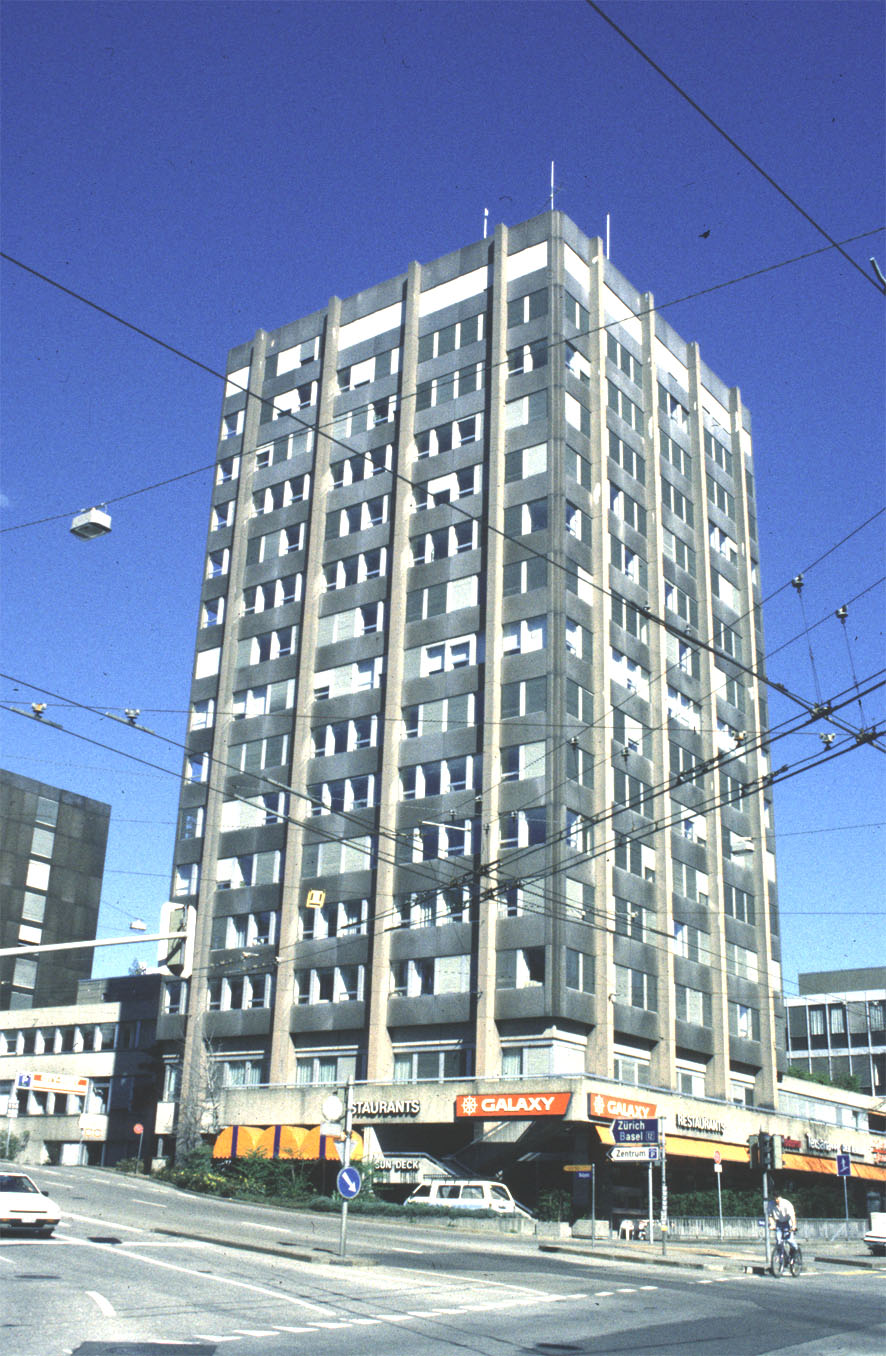 9 Effingerstrasse Jg.  1973
q = 0.69  W/m3K
10 Eigerstr.  61 – 65,  Jg. 1975/80
                                q = 0.35  W/m3K
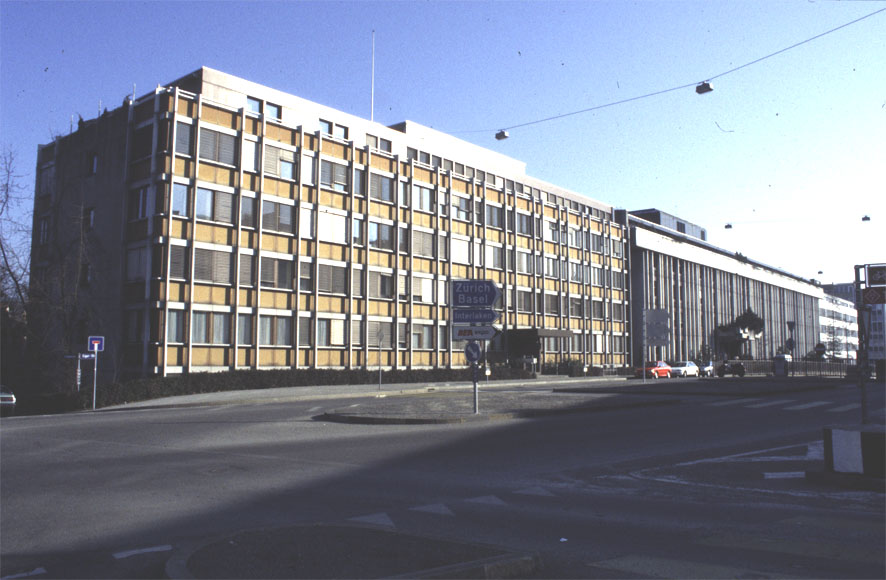 11  SIBP  Zollikofen, Jg. 1996
q = 0.20  W/m3K
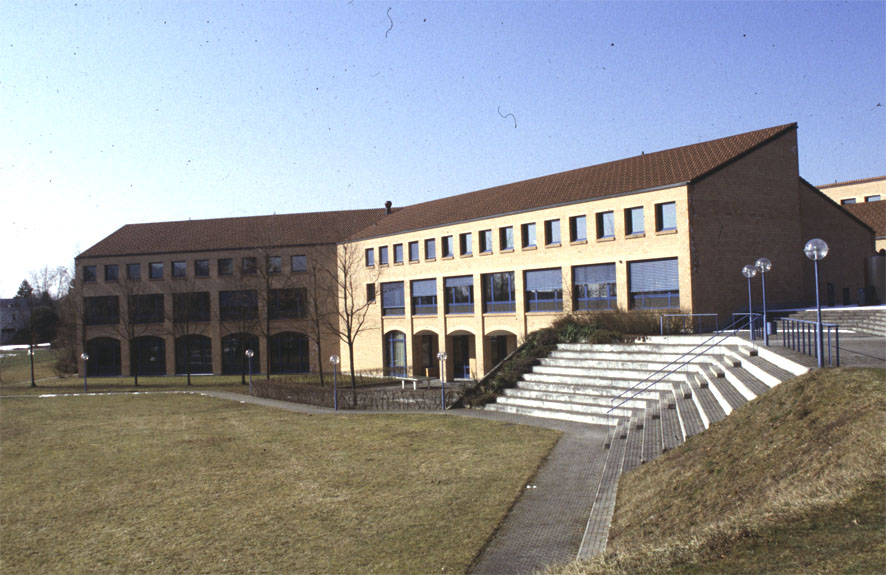 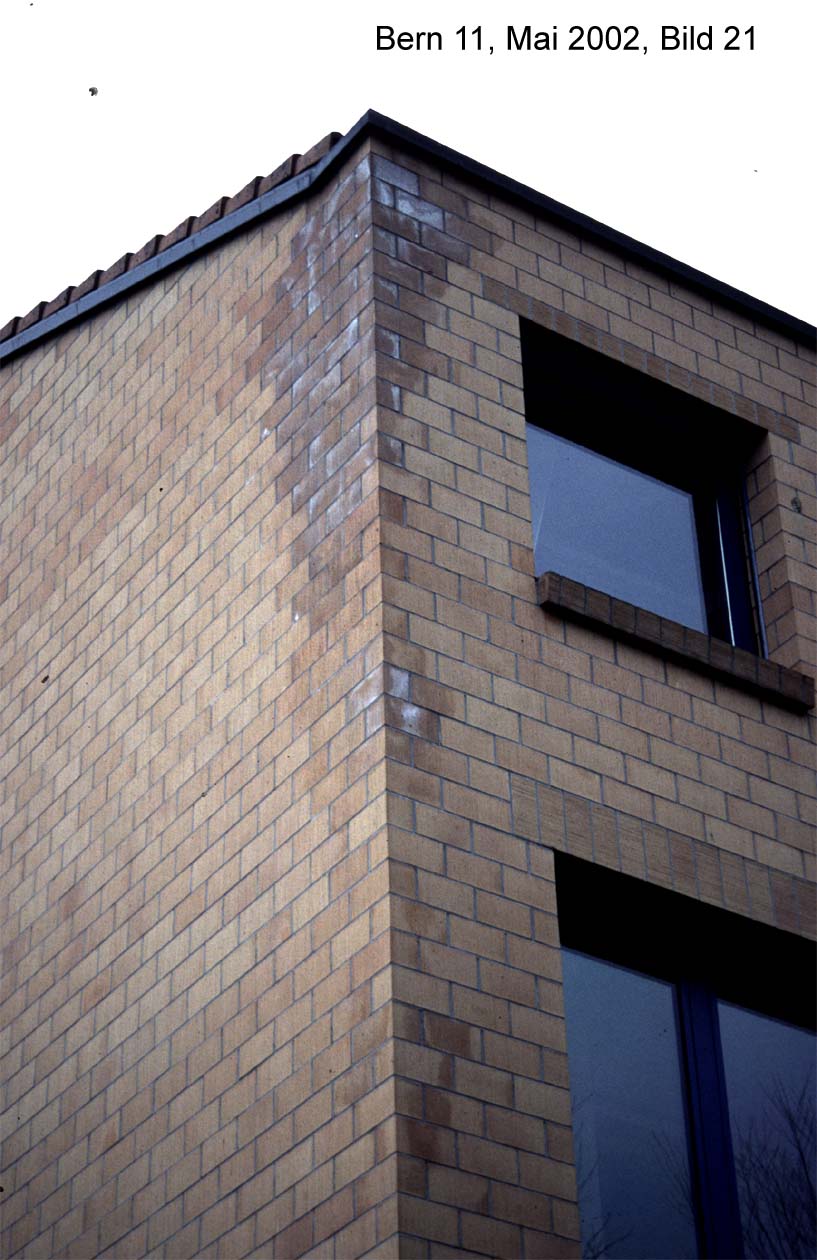 … kein
Dachüberstand!
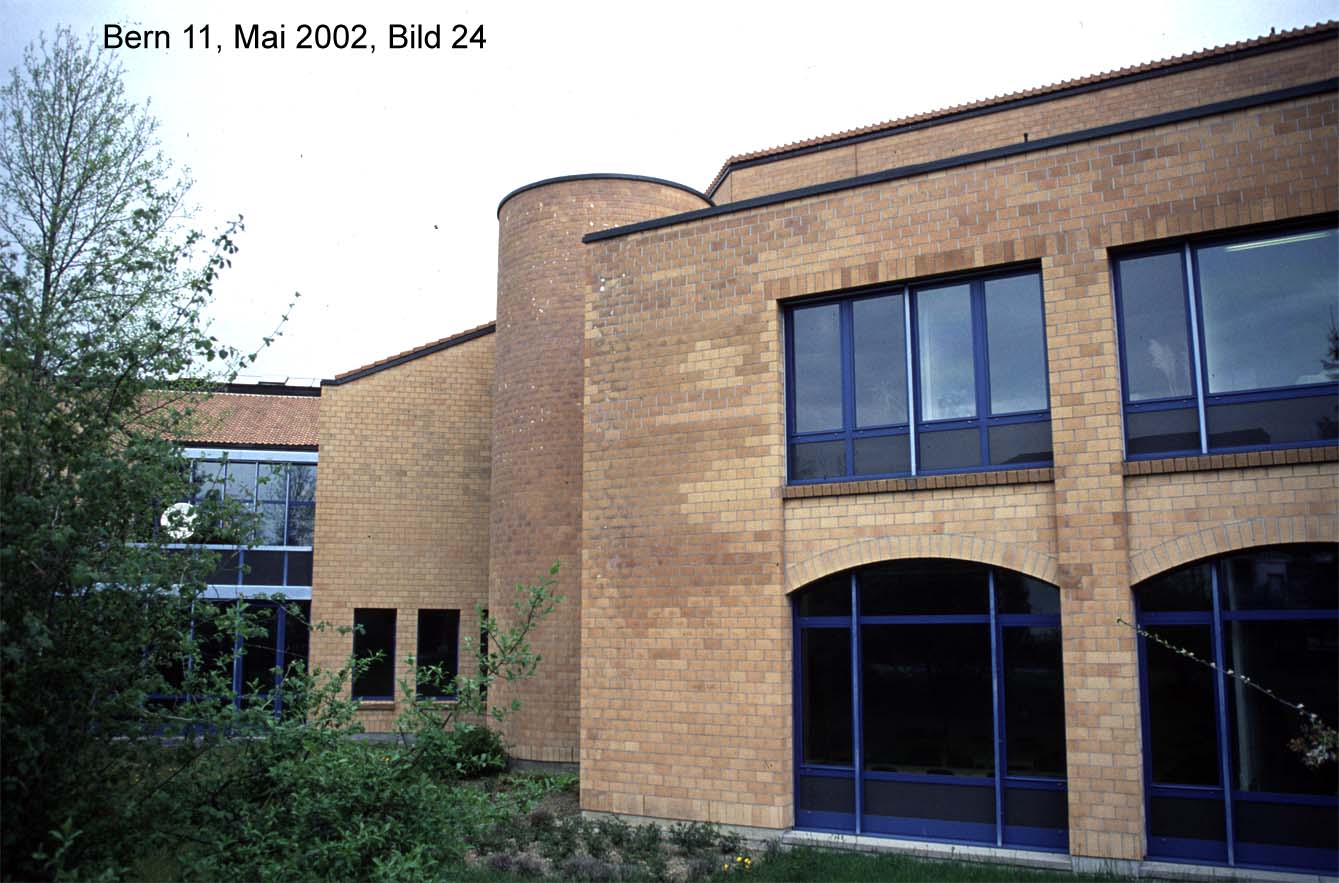 … keine frostsicheren
Backsteine!
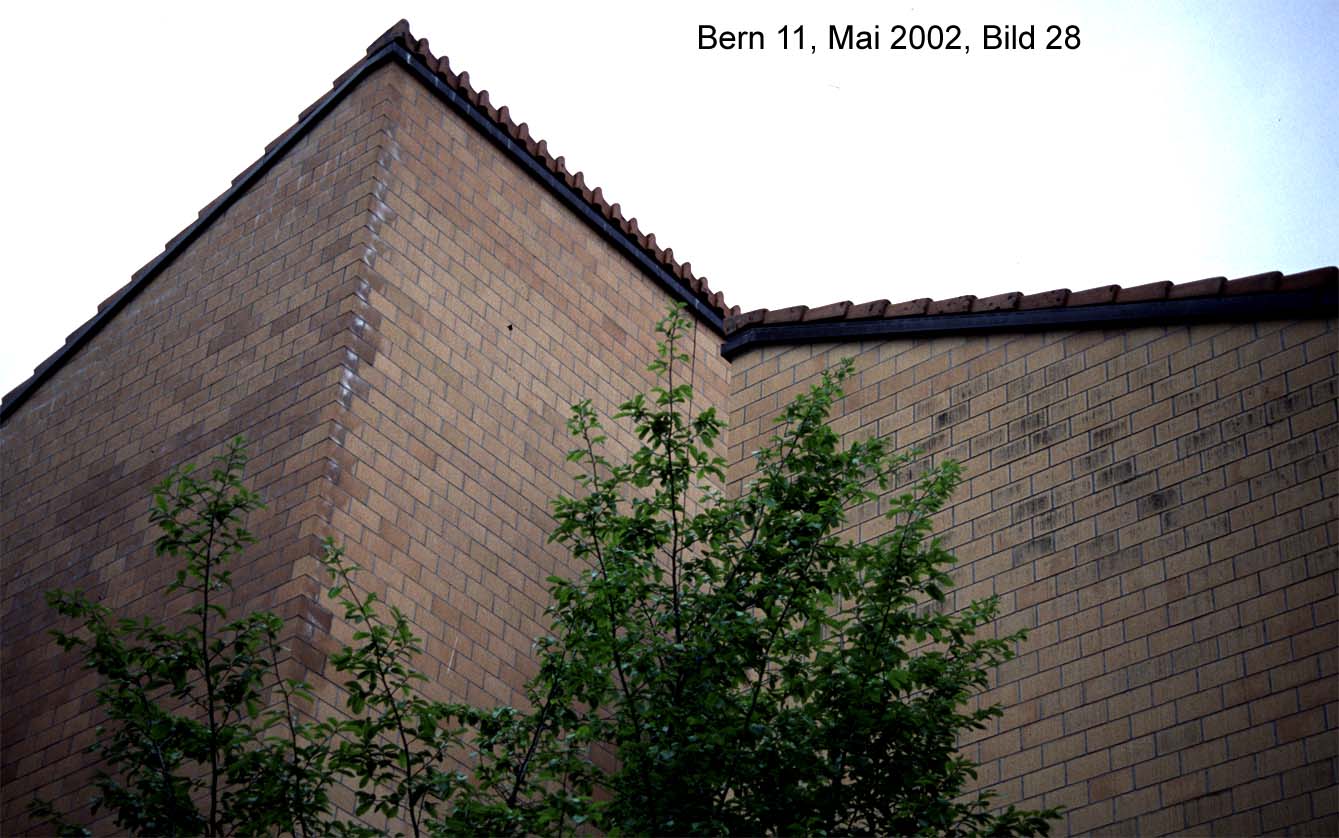 … ein Zwei-Schalen-
Mauerwerk …

das niemals funktioniert!
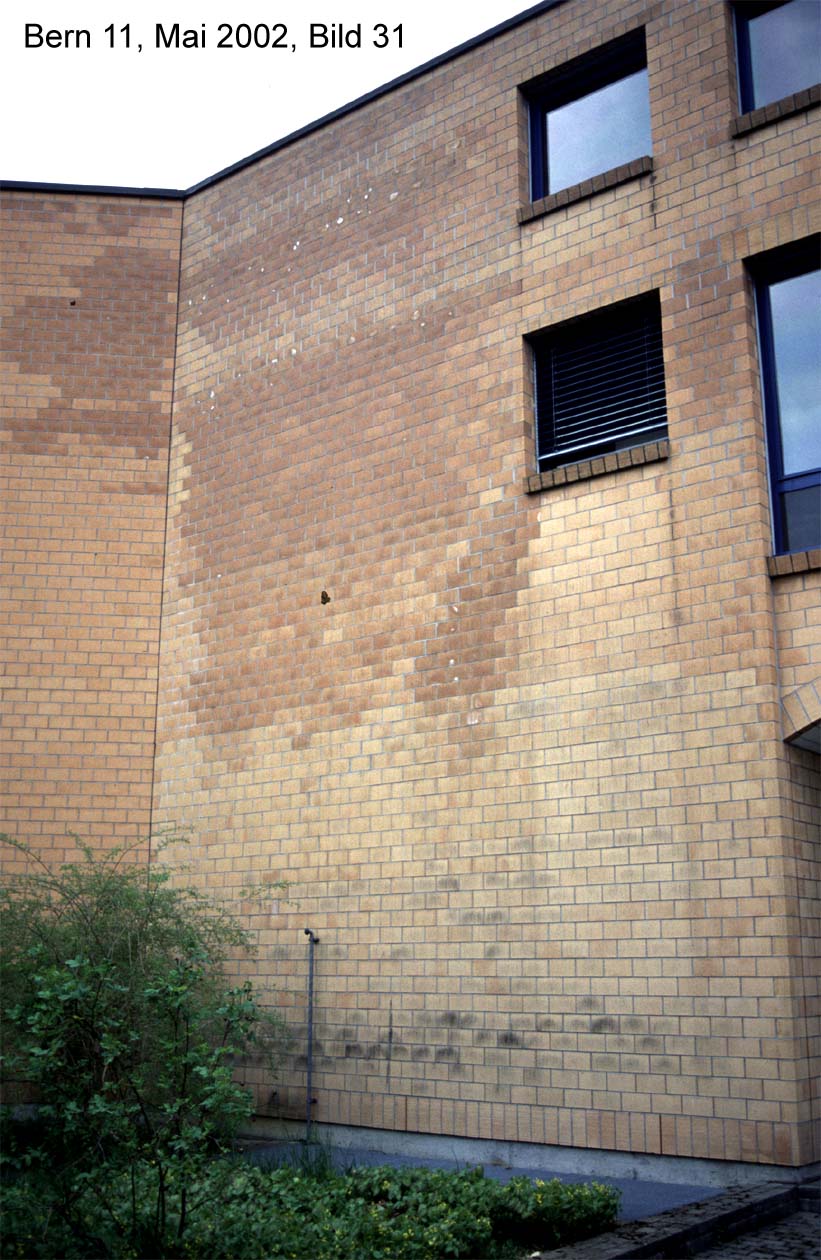 … BR Villiger,
BR Dreifuss
und das BBL
wollten von der
Schande nichts
wissen!
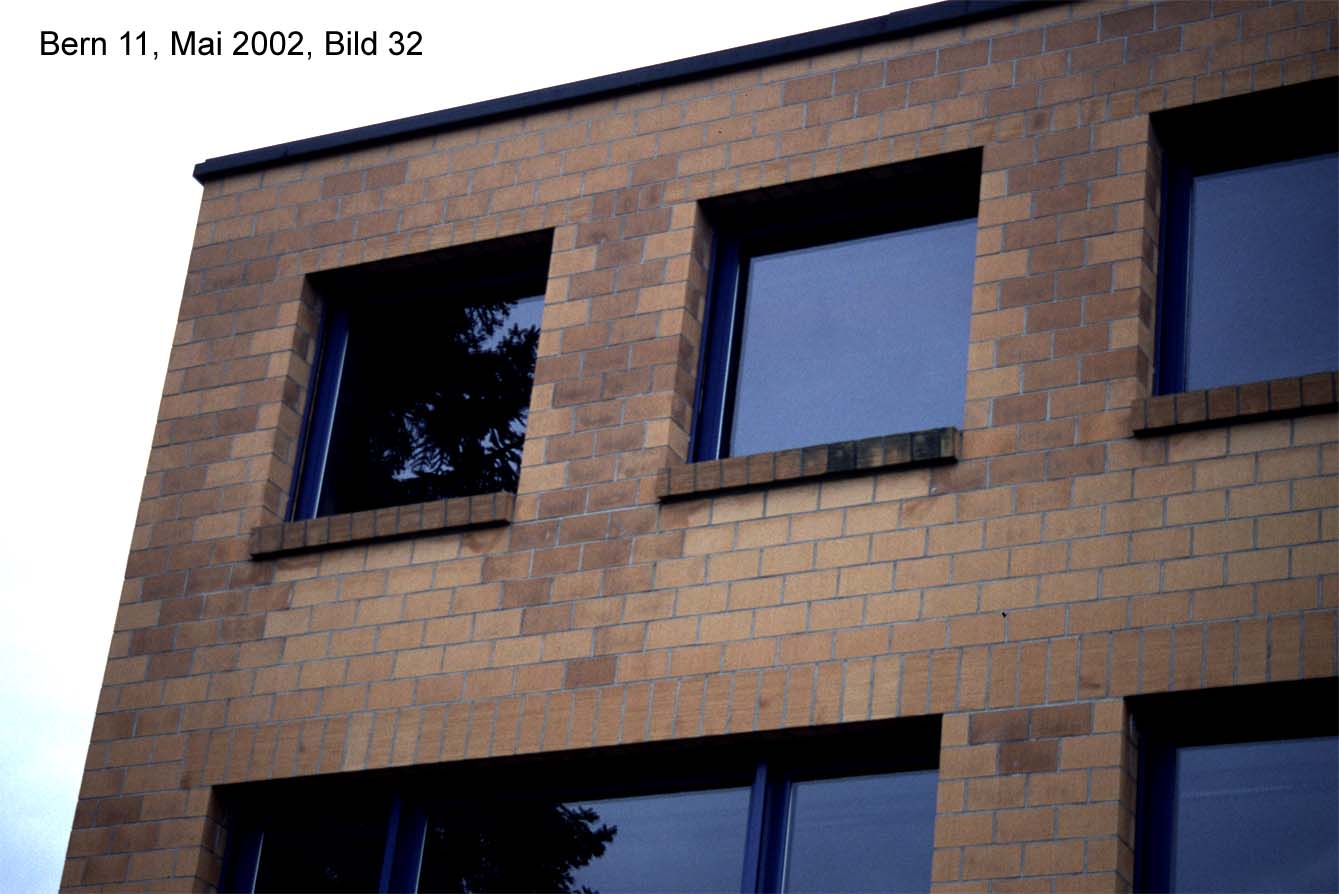 … und der Totalschaden
wird vom Volk bezahlt!
… wie weiter?

… wie lauten die 	 Lösungen?
… weg von den „Plättli“,
… den Blechbuden,
… Holzverkleidungen,
… den Glas-Schwarten,
… Zweischalen-Mauern
… und Betonelementen
.. zurück zum einfachen muralen Bauen mit:
Ziegel,  Kalkverputz,
Naturstein-Verkleidung,
Glas, Holz, Stahl, Beton!
Wetten - dass das geht?
 …   „yes, we can!“
… z.B. das 4-Stein-Mauerwerk
Aussen:
Solar-Absorber-Stein
breit

Solar-Absorber-Stein
schmal

Innen:
Wärmedämm-Stein
schmal

Wärmedämm -Stein 
breit
U-Wert und Wärmespeicherung
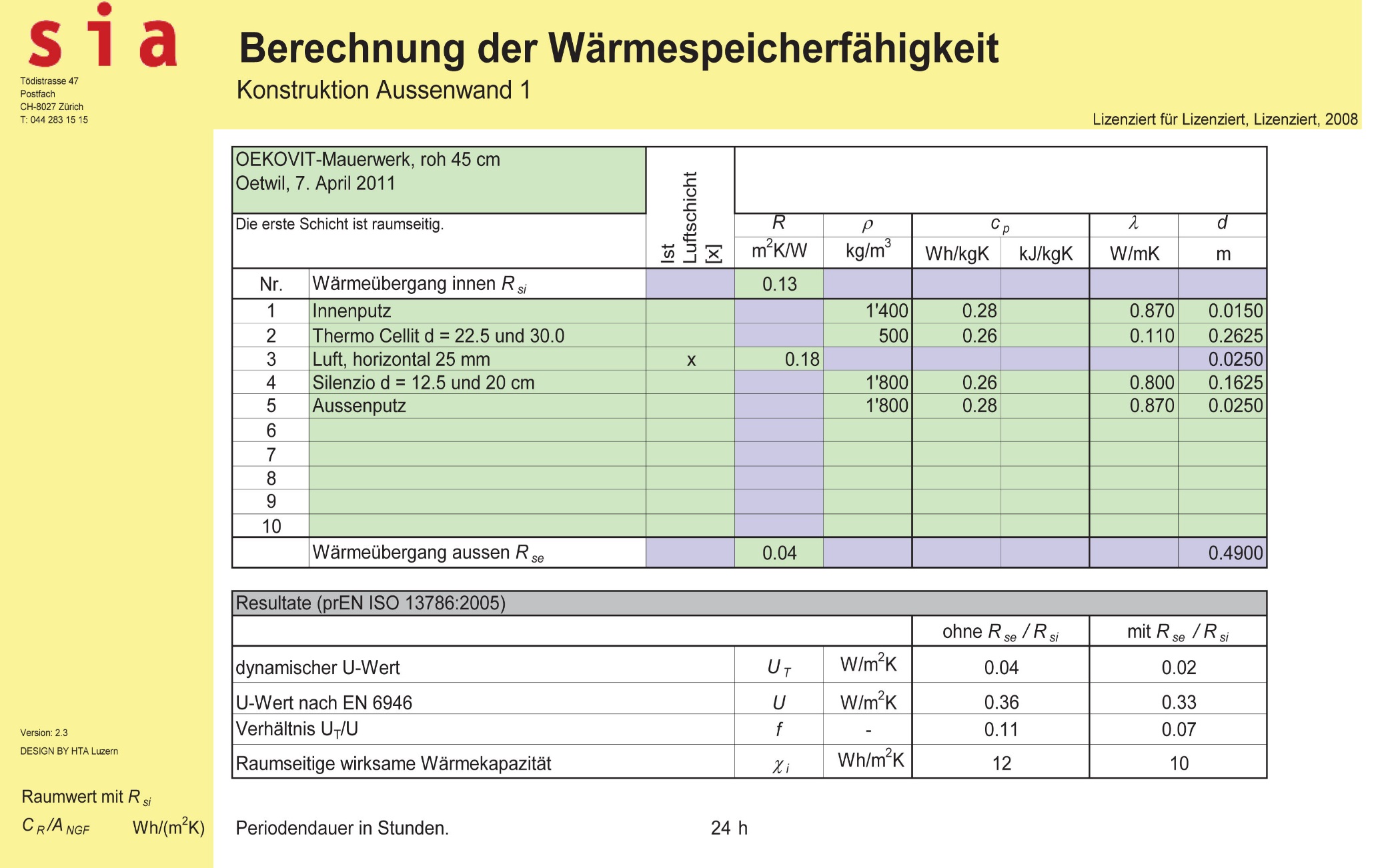 Der Erfolg:
… weniger Heizenergie, mehr Wohn-Gesundheit
… lange Haltbarkeit und viel weniger Unterhaltskosten!
… und hier für Politiker und Bastler noch eine spezielle
     Ziegel-Anwendung!
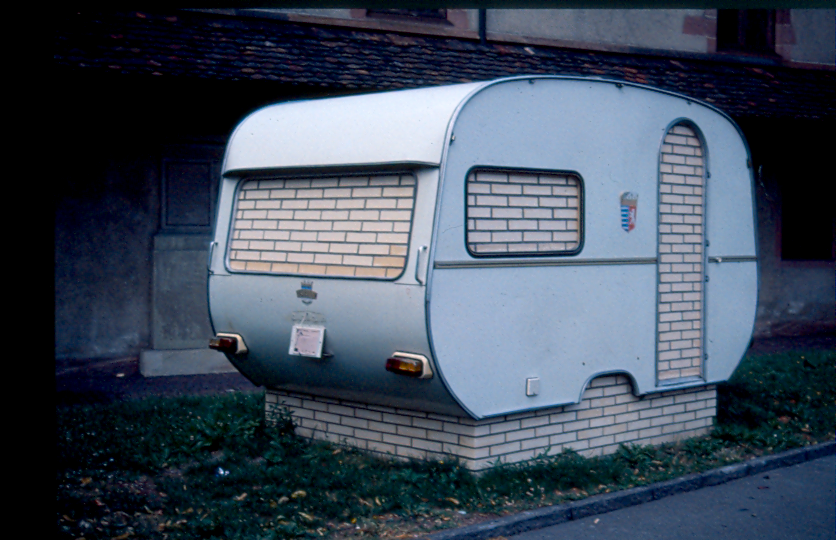 Erneuerbare Energie
10 Total-Energie-Anlagen (TEA) in den Jahren 1975 -1985
Kosten pro Anlage: nicht unter Fr. 500’000.00 !
TEA mit Diesel- oder Gasmotor von MWM
Mit Wärmepumpe und Strom-Generator
… z.B. mit Solar-Thermie
Solarkollektor im Schaufenster
Kollektorschnitt mit Sonne:«Sonnenenergie ist Gratis-Energie»
Solaranlage mit TEA1982 inZürichWittikon
… marode Solaranlage:1990 saniert und 1995 stillgelegt
… Solaranlage 2006 abgebaut
… die Rückbaukosten !
ein Rest-Kollektorenwurden ...
… für die Nachwelterhalten!
… eine Riesen-Solar-Anlage
… Solar-Thermie für die Füchse!
Geothermie
Das AUS
in Basel
vor 10 Jahren
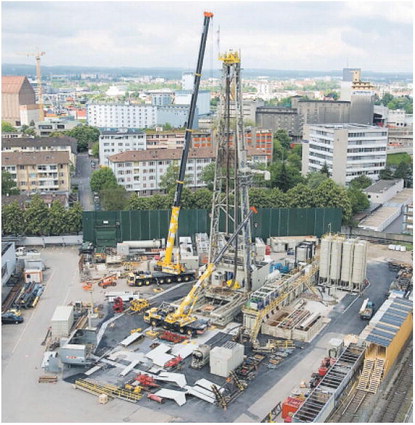 … in Zürich
und
St. Gallen!
… Staufen lässt Grüssen!
… ein Dorf ist zerrissen!
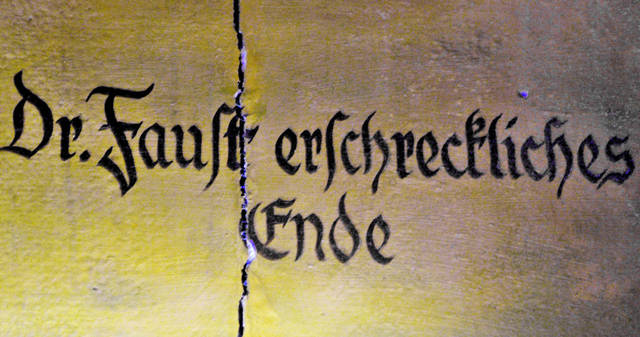 … in Staufen wird umgegraben!
Photovoltaik
Elektrizitätswerk Kanton Zürich (EKZ)
Test-Anlage in Dietikon
Strommessungen durch das EKZ
Was kostetder Strom beim EKZ ?
17.7 Rp. / kWh
bzw.
16.0 Ct / kWh
in Deutschland:
28.0 Ct / kWh
Kosten der Photovoltaik in der Schweiz:

Die beste Solarzelle kostet in 25 Jahren brutto
Fr. 2’000.00/m2 (Unterhalt + Wechselrichter)

Bei 190 kWh/a x 17.7 Rp./kWh ergibt das:
= Fr. 33.60/m2

Amortisationszeit ohne Annuität:
Fr. 2’000.00/m2 : Fr. 33.60/m2 = 60 Jahre !!!
Vollkostenrechnung:
Anlagekosten (AK)= € 9’000.00 für 40 m2
AK-brutto 20 Jahre= € 15’000.00 : 40 m2= € 375.00/m2
BILD am 13. Mai 2016
Einspeisevergütung:130 kWh/m2a x 12.3 Ct/kWh= € 16.00/m2a
Amortisationszeit ohne 
Annuität = 23 Jahre !
… dann wegschmeissen!
… wo steuern wir hin?
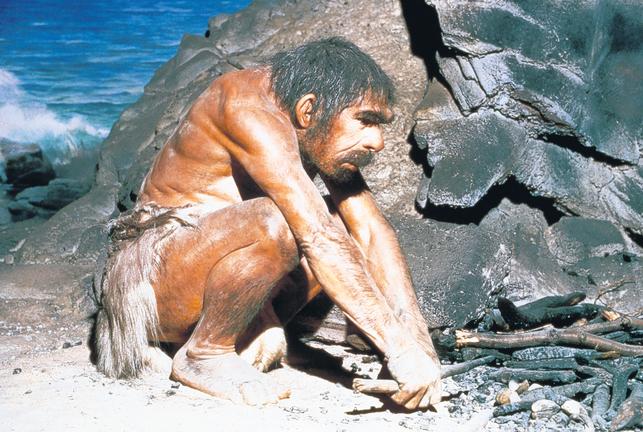 … übrigens …
lebendige
Papageien
fühlen sich
sehr wohl …
                … im Polystyrol!
Herzlichen Dank
für Ihre
Aufmerksamkeit
nun folgt die Diskussion !